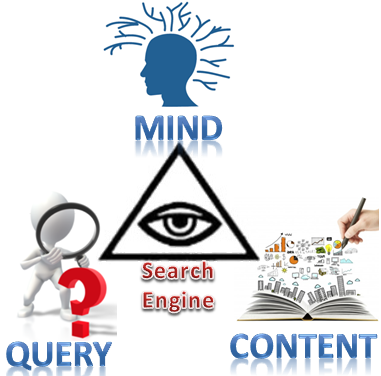 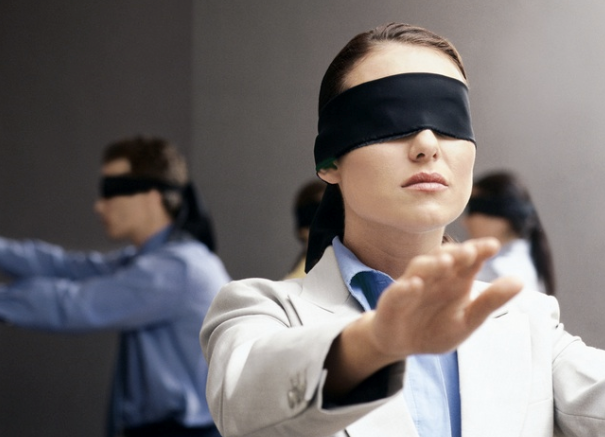 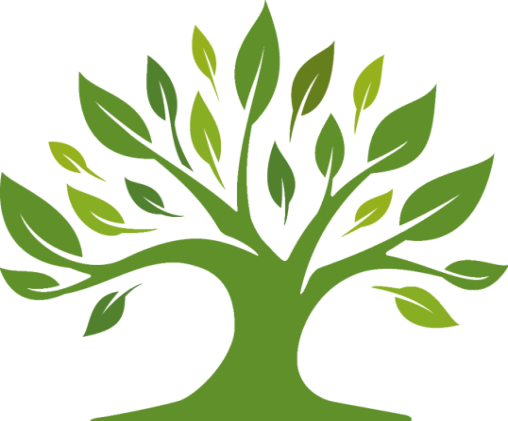 TB-Structure: Collective Intelligence for Exploratory Keyword Search
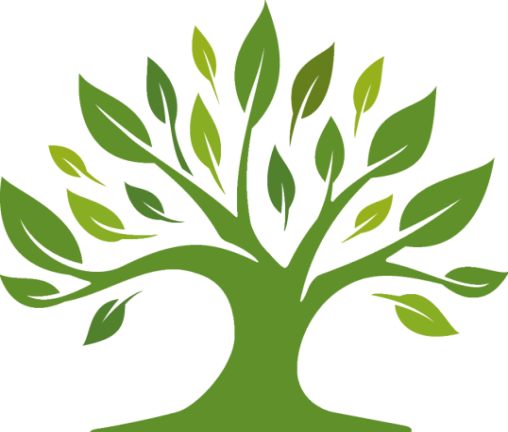 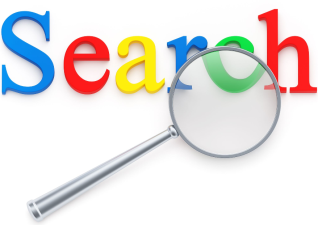 Vagan Terziyan, Mariia Golovianko & Michael Cochez
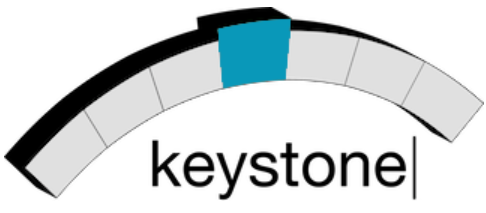 IKC-2016, Cluj-Napoca, Romania, 8-9 September 2016
Check updates here: http://www.mit.jyu.fi/ai/IKC-2016.pptx
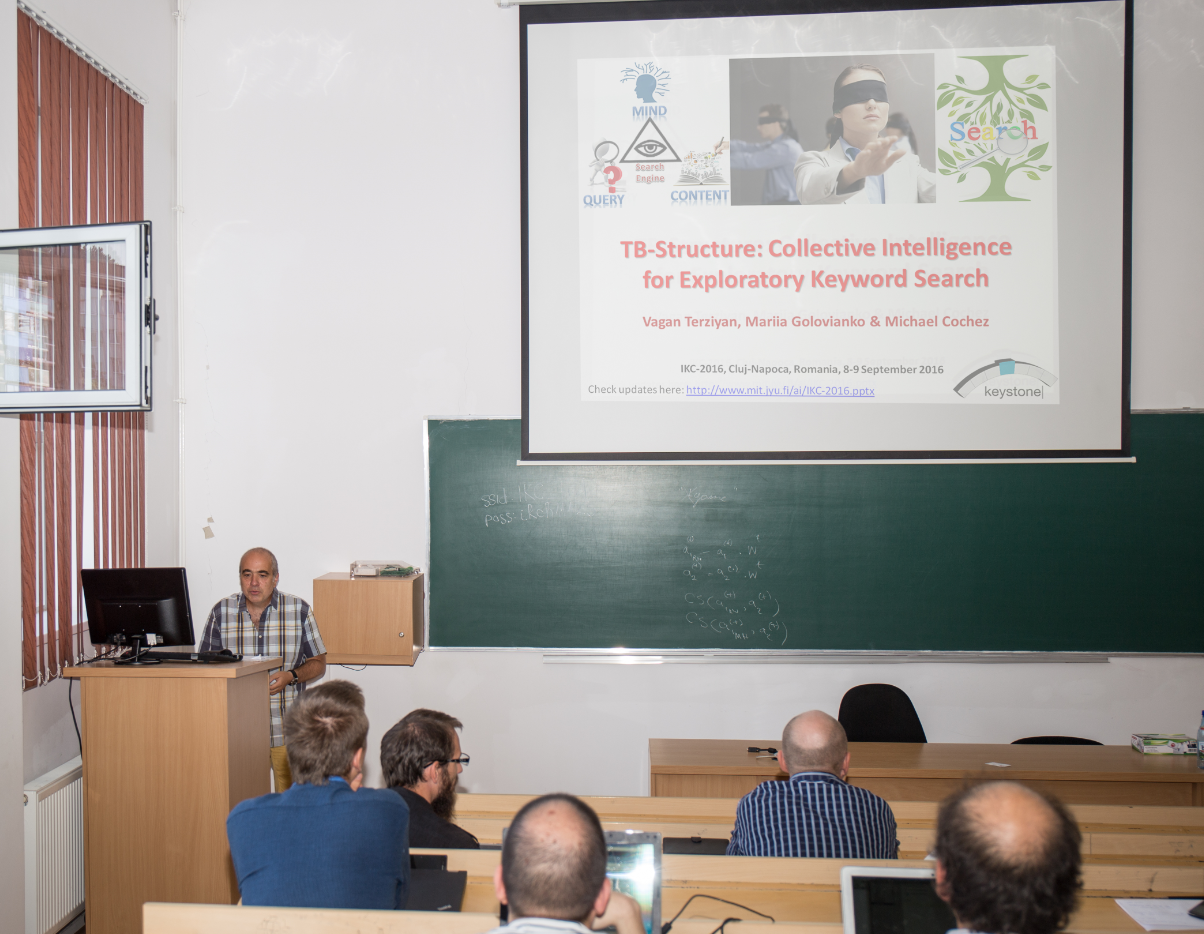 The Authors
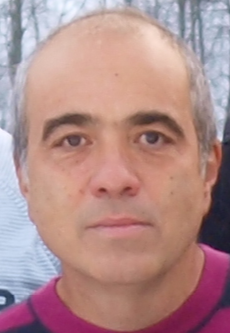 Vagan Terziyan, Professor (Distributed Systems), Faculty of Information Technology, University of Jyväskylä (FINLAND), 

e-mail:
vagan.terziyan@jyu.fi .
Mariia Golovianko, PhD, Department of Artificial Intelligence, Kharkiv National University of Radioelectronics  (UKRAINE),  

ACKNOWLEDGEMENT: this research has been supported by the STSM grant from KEYSTONE (COST ACTION IC1302)

e-mail:
mariia.golovianko@nure.ua  ;
golovianko@gmail.com  .‎
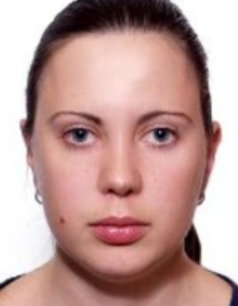 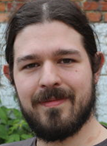 Michael Cochez, PhD, University of Jyväskylä (FINLAND),  Currently: postdoctoral researcher at the Fraunhofer Institute for Applied Information Technology FIT   /  RWTH University in Aachen (GERMANY)

e-mail:
michael.cochez@jyu.fi ;
michael.cochez@fit.fraunhofer.de .
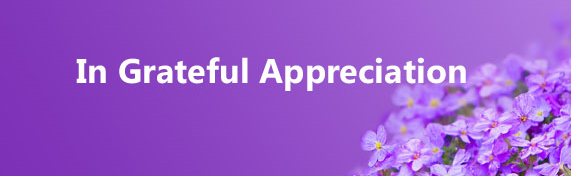 We are grateful to the anonymous photographers and artists, whose photos and pictures (or their fragments) posted on the Internet, we used in the presentation.
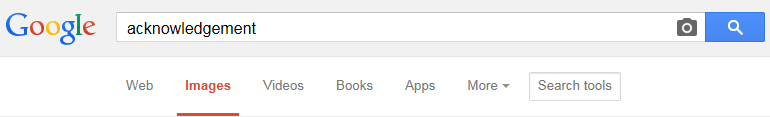 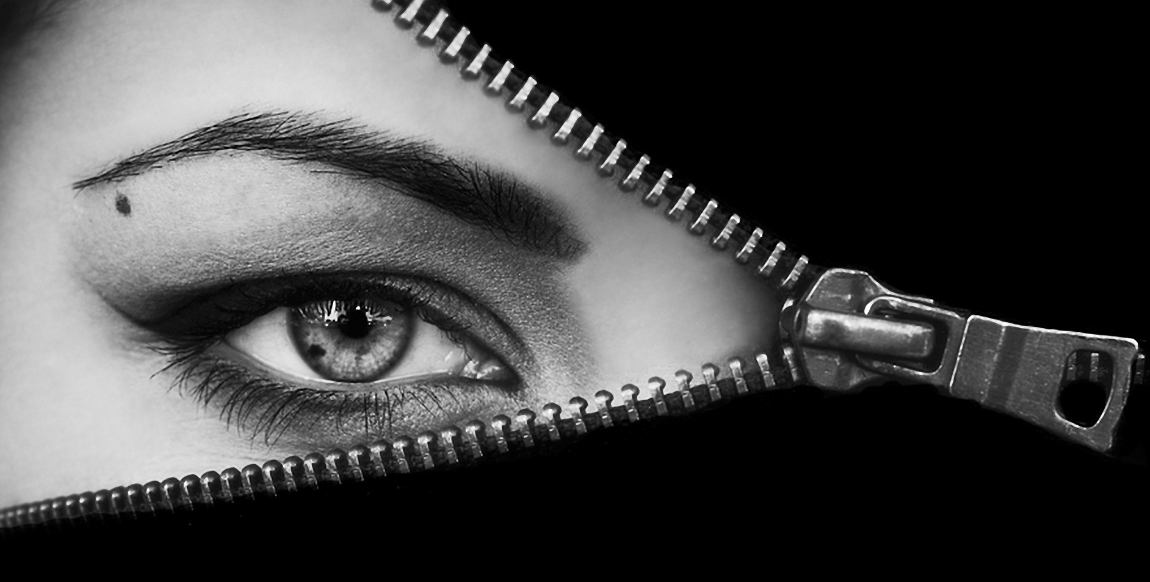 Beware on hidden slides!
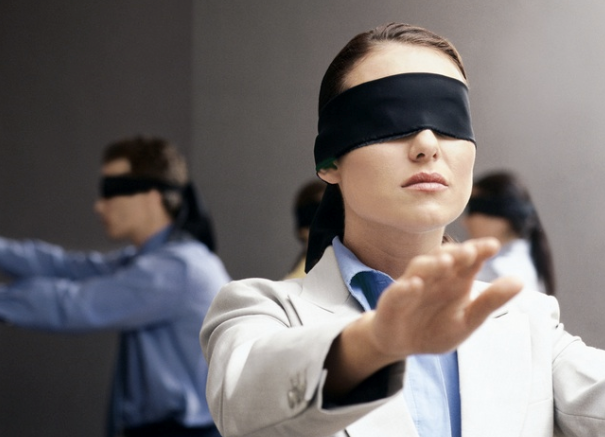 “Exploratory searcher has a set of search criteria in mind, but does not know how many results will match those criteria — or if there even are any matching results to be found” (Tunkelang, 2013)
Exploratory
Search
Exploratory search covers a broader class of information exploration activities than typical information retrieval and these activities are usually carried out by searchers who are, according to White and Roth (2009):

unfamiliar with the domain of their search objective, i.e., unsure how to formulate their objective;
or unsure about the ways (technology or process) to approach their objective;
or unsure about their search objectives in the first place.

Typically, therefore, such searchers generally combine querying and browsing strategies to foster learning and investigation.

An example scenario, often used to motivate the research by mSpace (http://mspace.fm/), states: “if a user does not know much about classical music, how should they even begin to find a piece that they might like”.
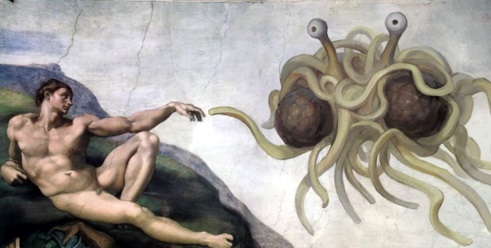 The Open World Assumption (Interpretations)
“Students need to be prepared for jobs that do not yet exist ... using technologies that have not yet been invented … in order to solve problems that we do not even know are problems yet”.
[Richard Riley, Secretary of Education under Clinton]
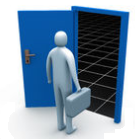 The Open World Assumption (OWA):   a lack of information does not imply the missing information to be false.
Knowledge is never complete — gaining and using knowledge is a permanent evolutionary process, and is never complete. A completeness assumption around knowledge is by definition inappropriate;
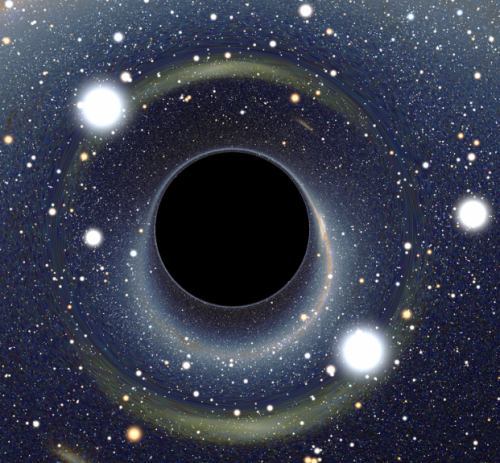 Search algorithms need to be prepared for content instances that do not yet visible or exist ... which may have keywords that have not yet been invented or cannot yet be formulated  … in order to get meaningful search outcome to be used  for the problems that we do not even recognize to be our problems yet.
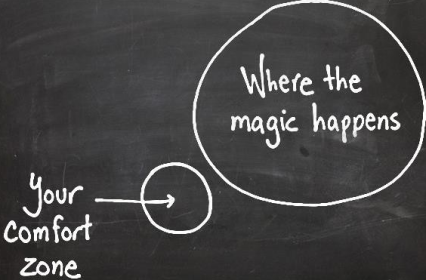 Closed World Information Retrieval vs. Exploratory Search based on the Open World Assumption
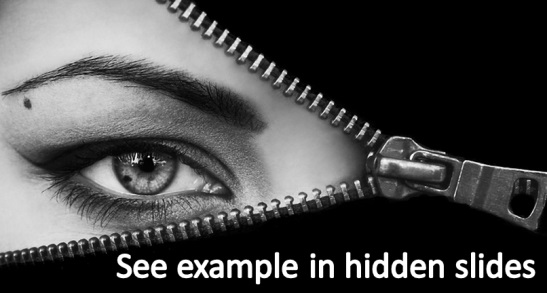 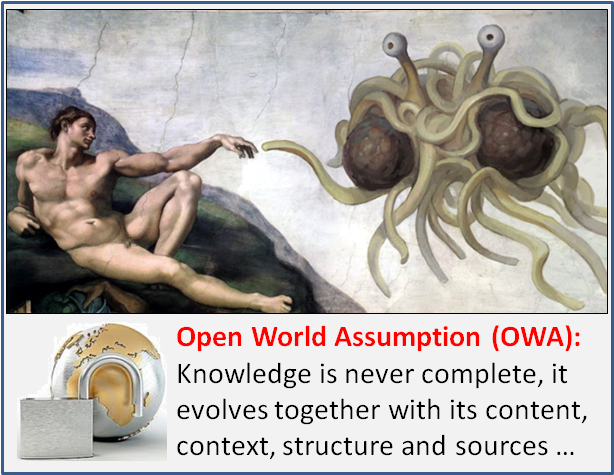 Search Query
Qi
OWA-Driven Iterative Discovery Engine
Qi+1
Discovered update on Search Query
Discovered Content
Data Mining and Query Refinement
OUTi
Generated “query trail”: 
{Qi  Qi+1  Qi+2  …  Qi+n }
With the OWA-Driven Search you may discover interesting content from the Web (as well as a promising business opportunity) having no idea in advance what you are searching for !
Information Retrieval (CWA) vs. Exploratory Search (OWA)
CWA-Driven Engine
Answer
Query
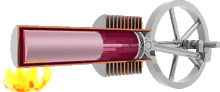 OWA-Driven Engine
New Query
Query
The “Perpetuum Mobile”
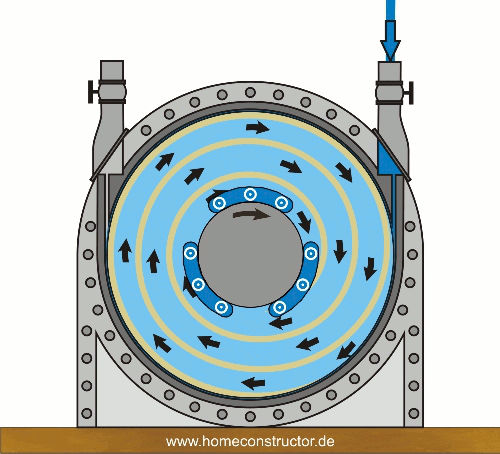 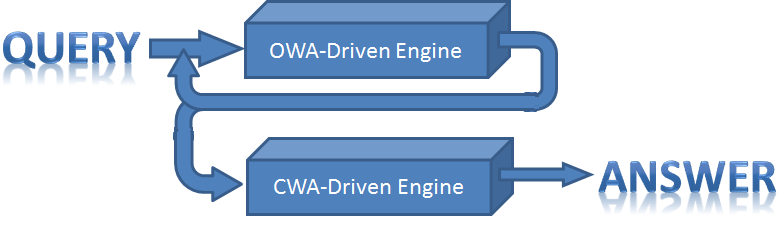 Exploratory Search Example (1)
Q0: { intelligent-agents ; simulation }
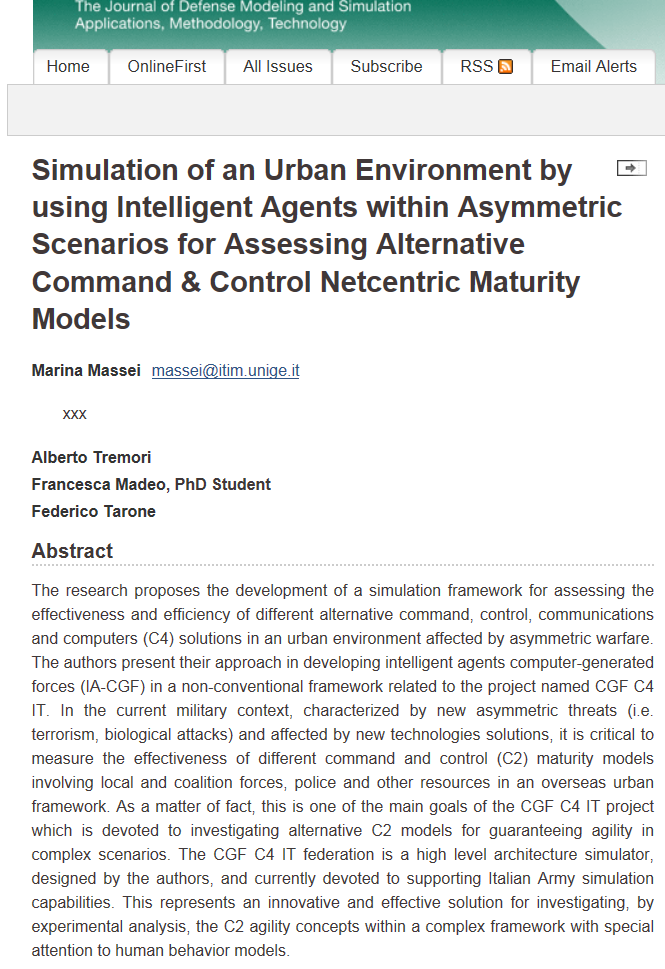 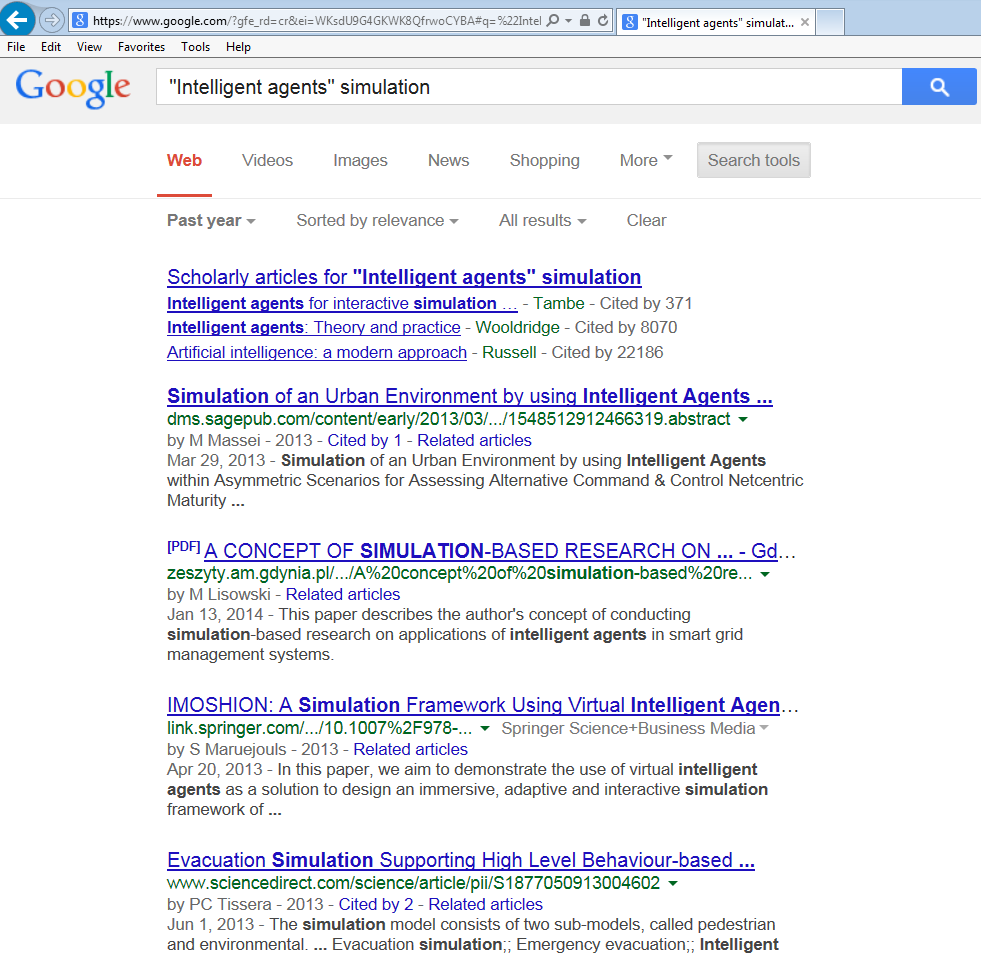 Q1: {simulation ; military-context }
Exploratory Search Example (2)
Q1: {simulation ; military-context }
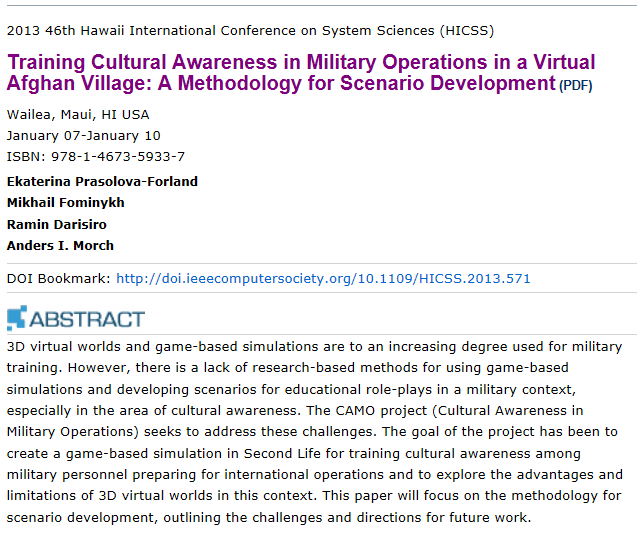 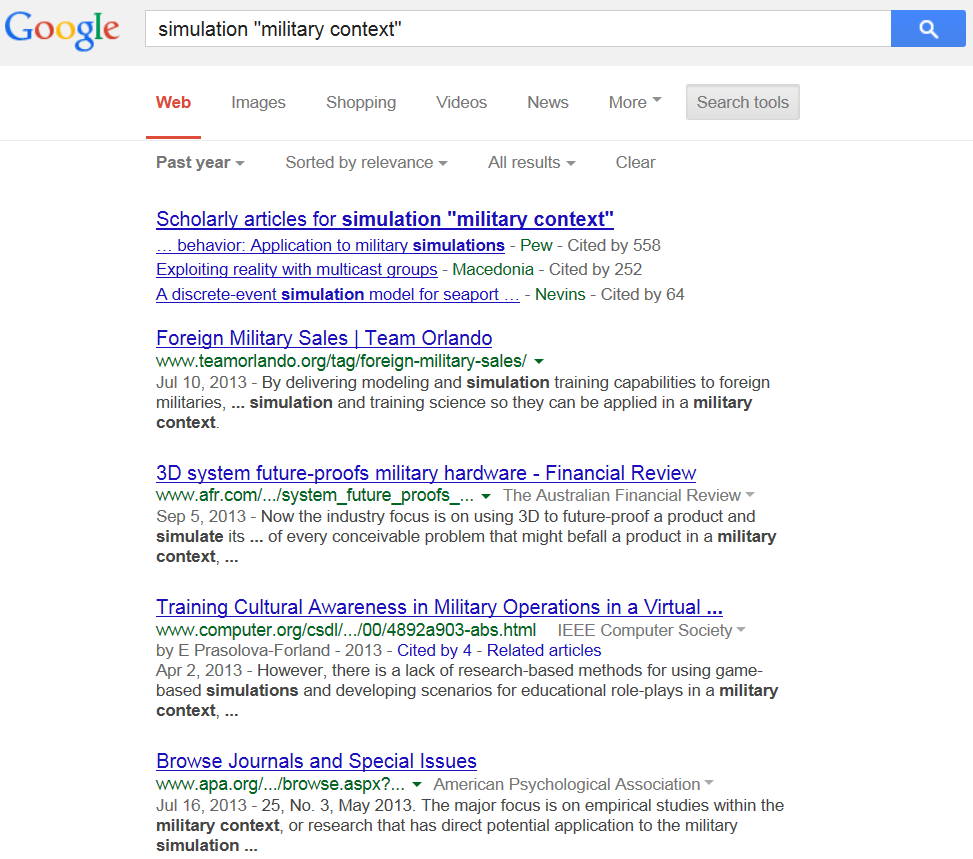 Q2: { simulation ; cultural-awareness}
Exploratory Search Example (3)
Q2: { simulation ; cultural-awareness}
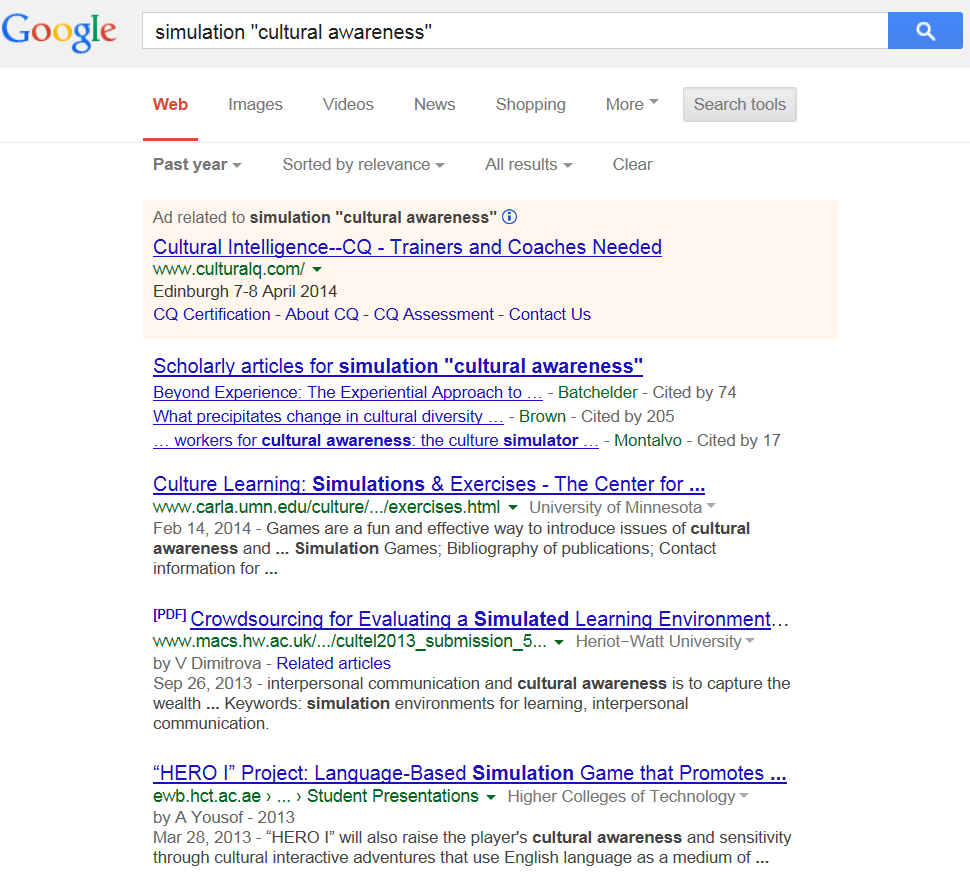 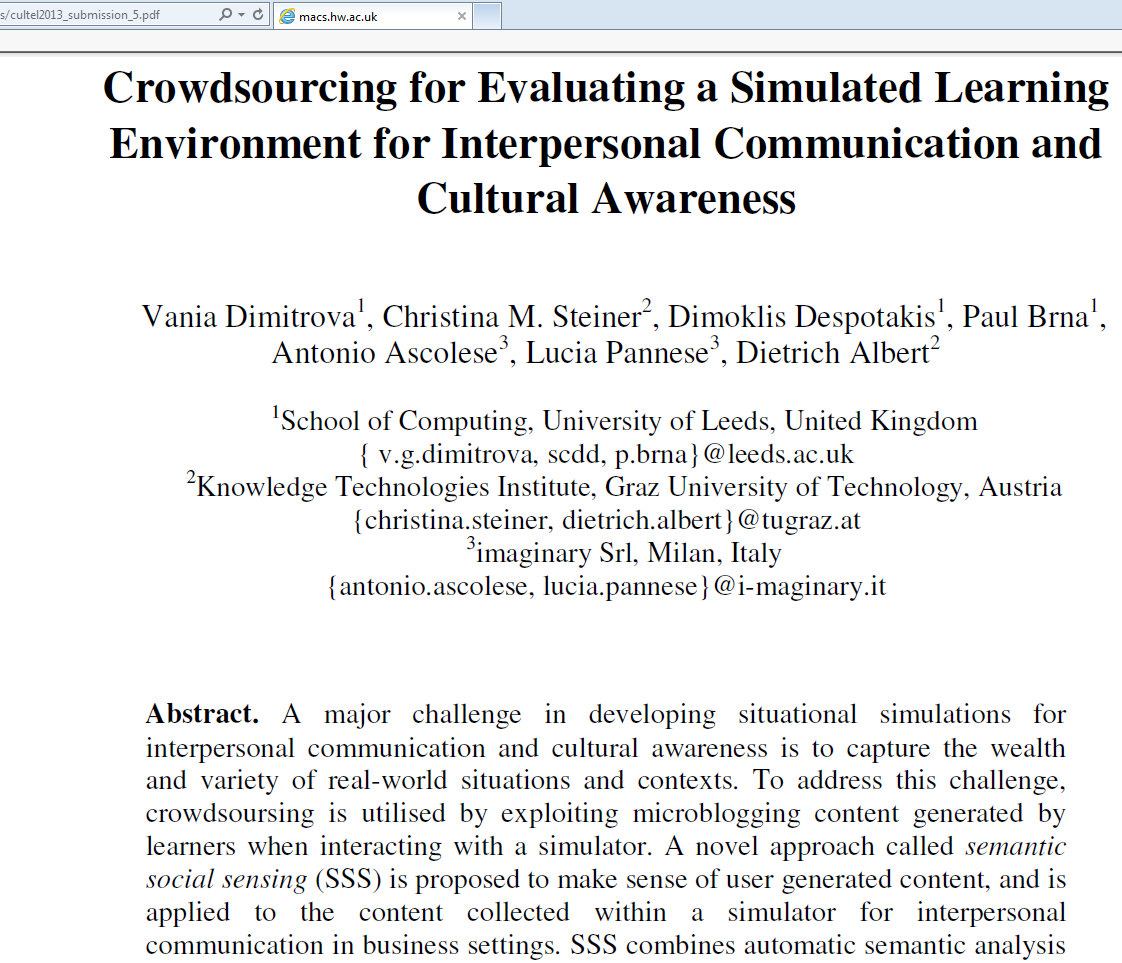 Q3: {semantic-social-sensing }
Exploratory Search Example (4)
Q3: {semantic-social-sensing }
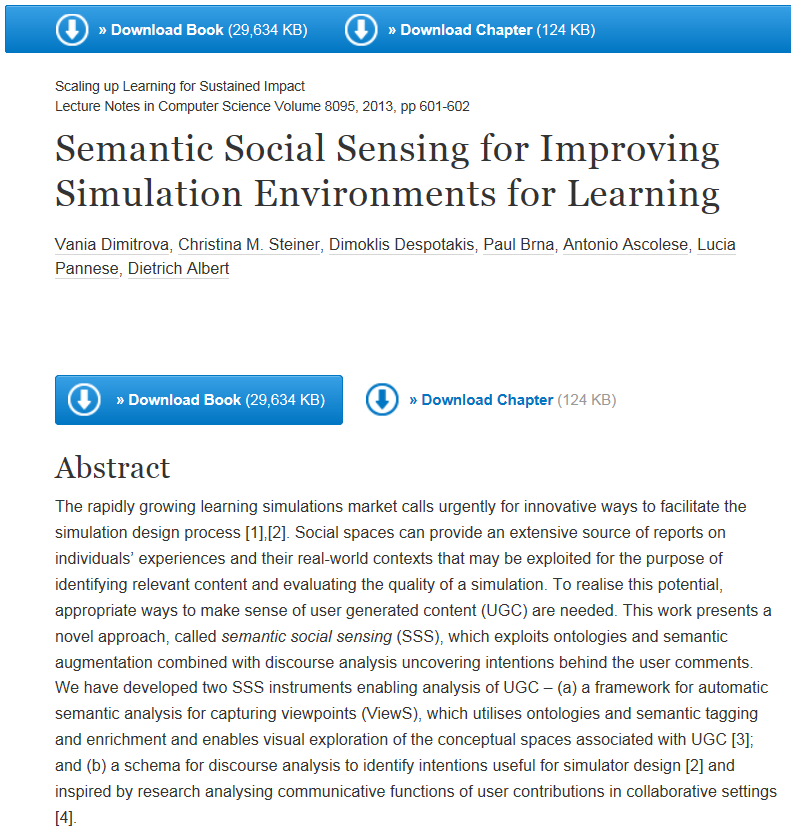 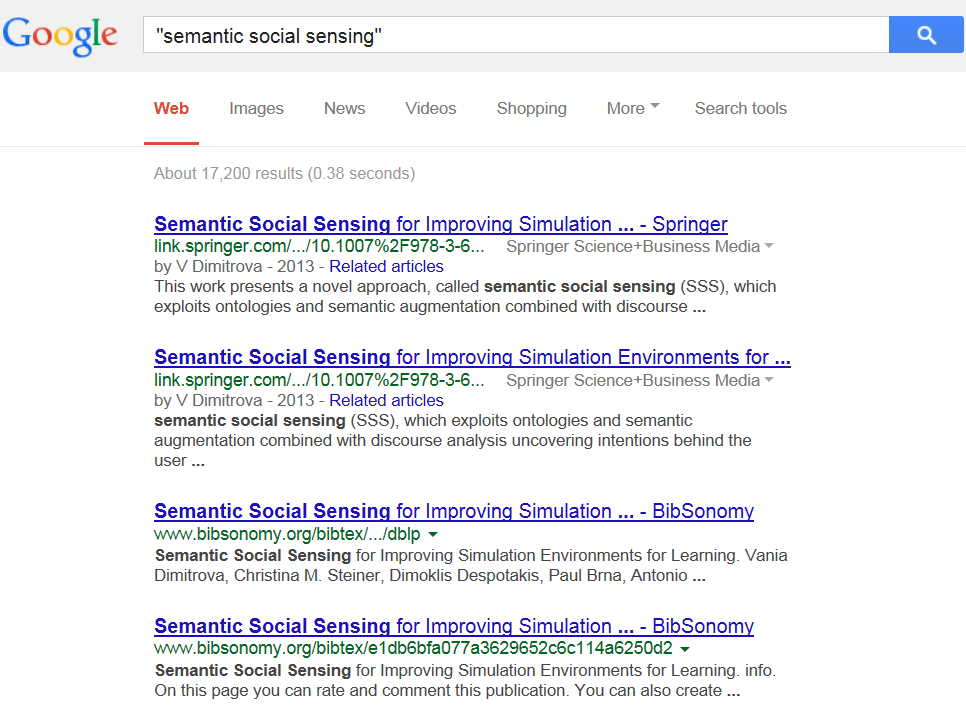 Q0 (!)
Intelligent-agents
Q4: {semantic-social-sensing ; simulation ; intelligent-agents}
Q0 (?)
Exploratory Search Example (5)
Q4: {semantic-social-sensing ; simulation ; intelligent-agents}
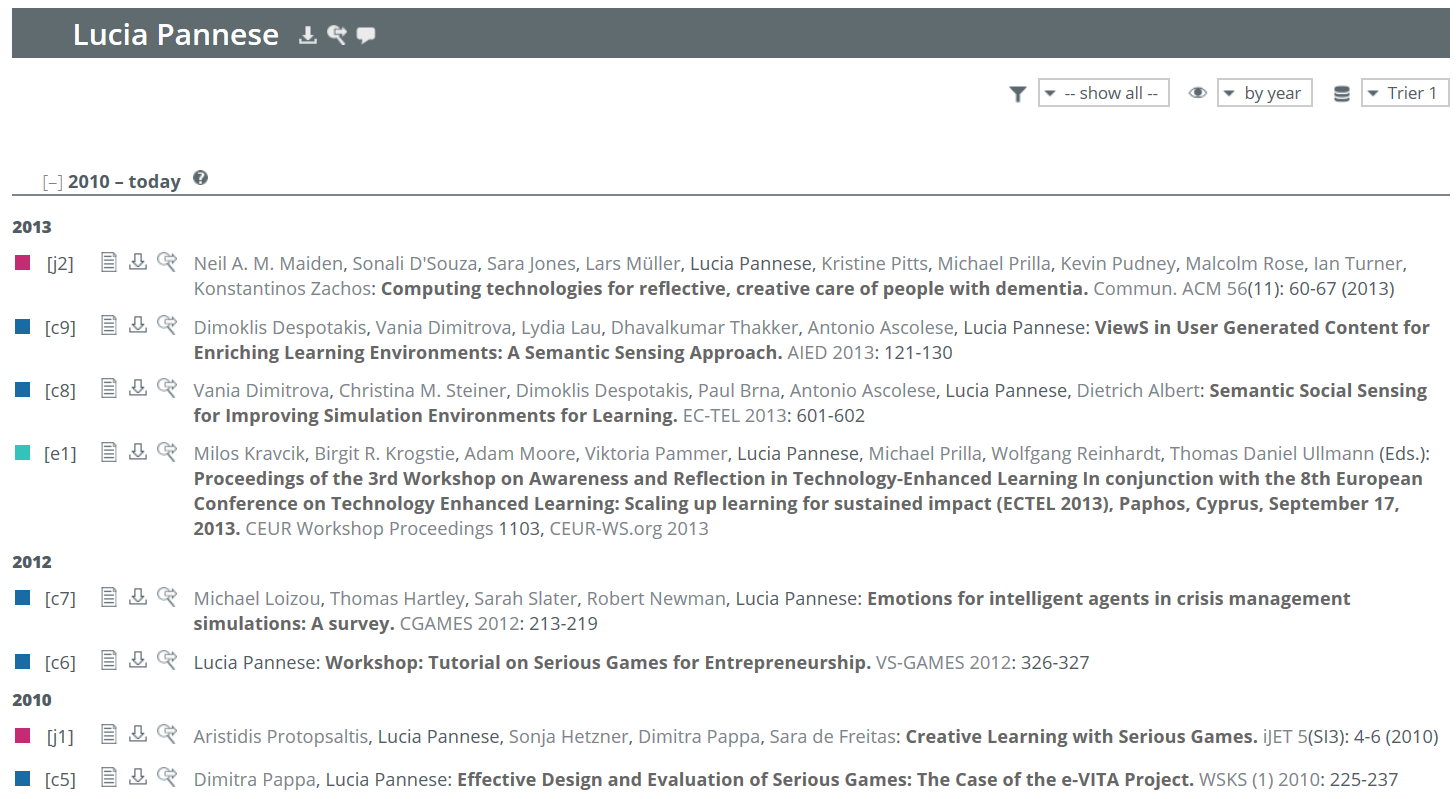 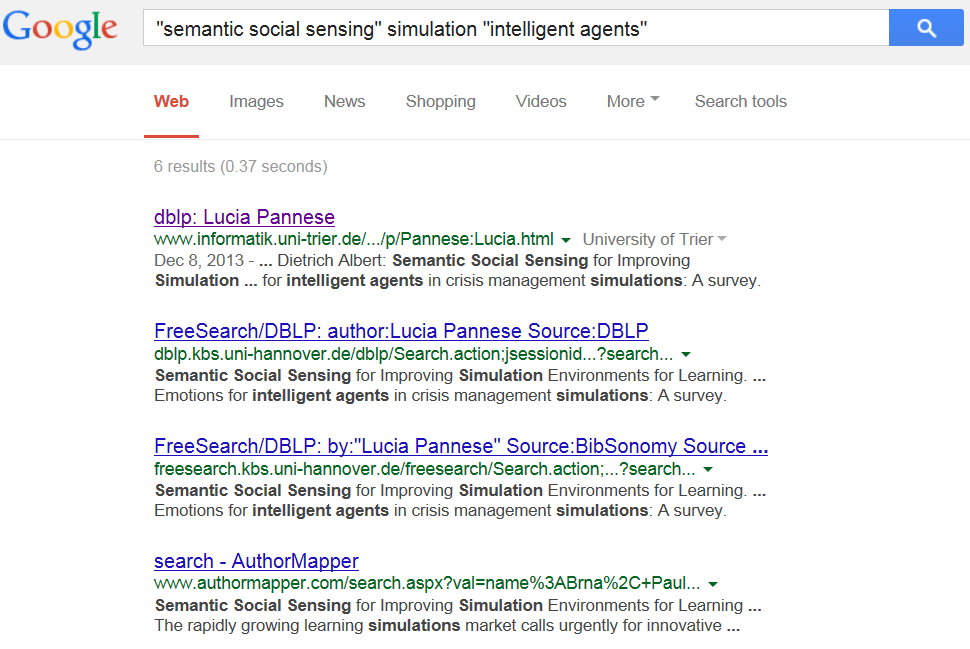 !!!
!!!
Q5: { Lucia-Pannese }
Exploratory Search Example (6)
Q5: { Lucia-Pannese }
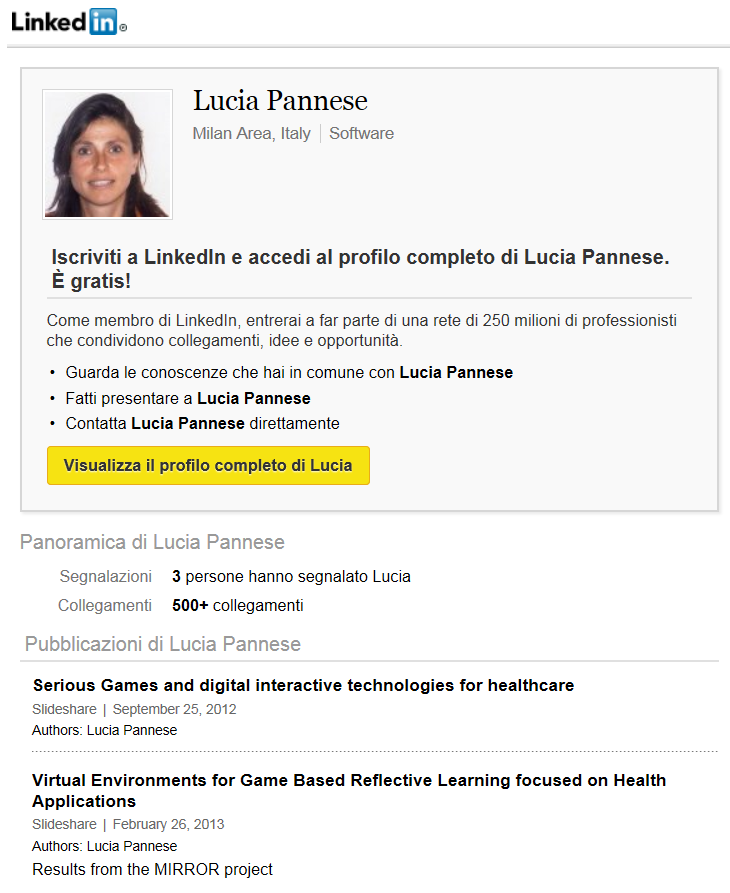 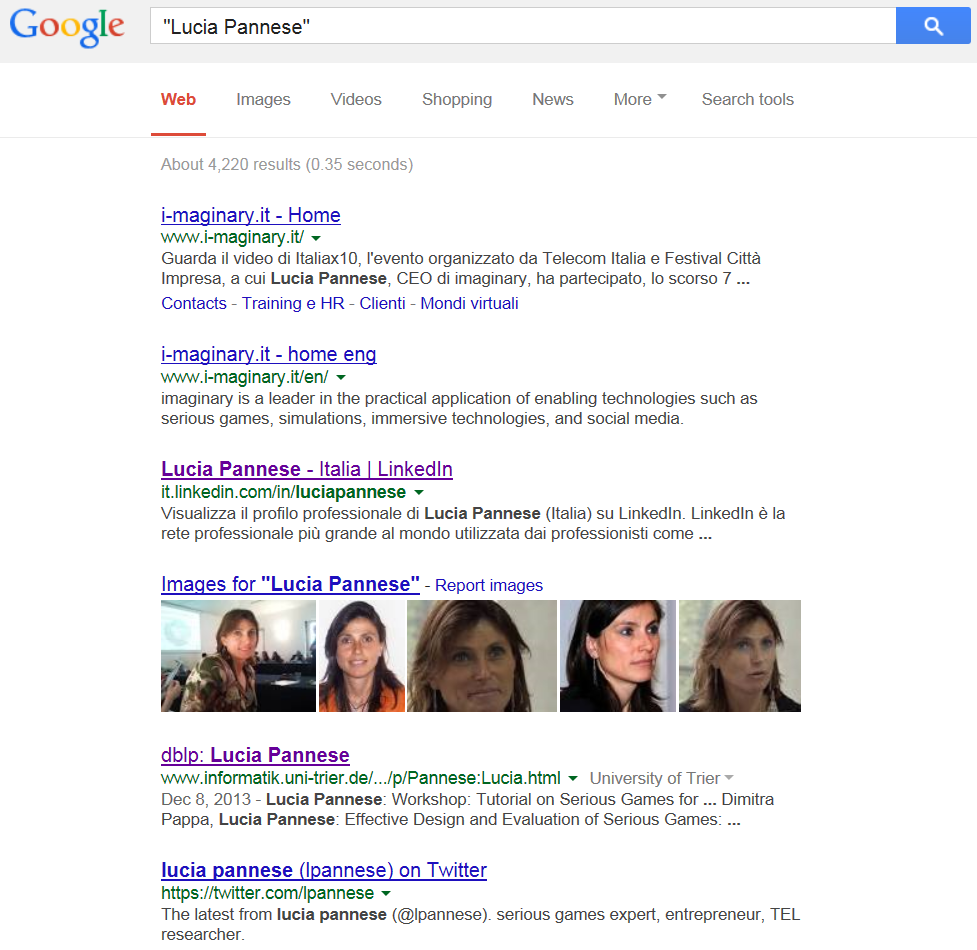 Original query: Q0: { intelligent-agents ; simulation }
Discovered: new collaboration opportunity “Lucia Pannese” !
Discovered: potentially interesting domain – “semantic social sensing” !
Query trail: {Q0  Q1  Q2  Q3  Q4  Q5 }
Query trails aka “collective intelligence”
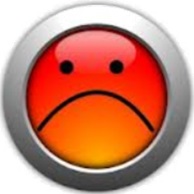 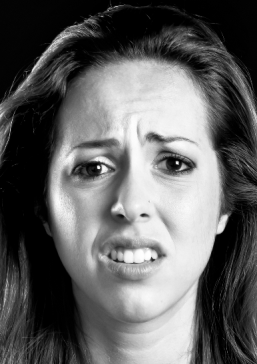 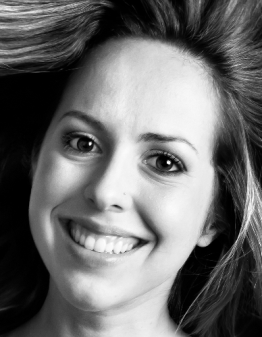 Collected query trails:
Q1
{Q1, Q2, Q3, Q4, Q5}
Q2
{Q11, Q3, Q9}
Q3
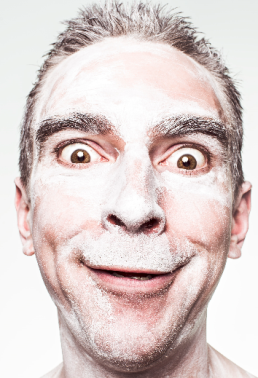 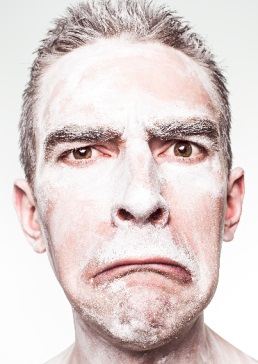 Collected query trails:
A   Q u e r y    t r a I l:    { Q1 , Q2 , … , Qn }
Q4
RQ: Can we make any sense from such collection?
{Q1, Q2, Q6 , Q7 , Q8}
…
{Q12, Q2, Q3, Q4, Q5}
Qn-1
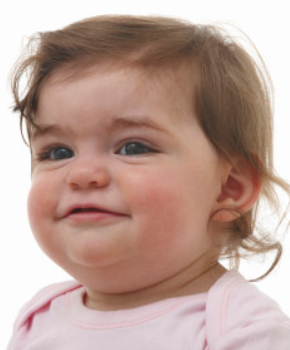 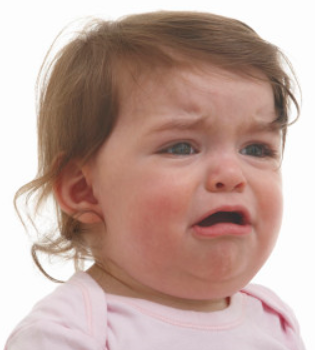 Collected query trails:
Qn
{Q1, Q2, Q3, Q9}
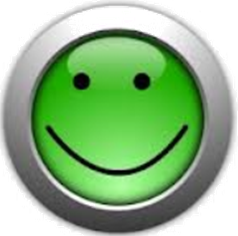 {Q10, Q2, Q6, Q7, Q8}
Query (Prefix) Tree / Forest:
“collective confusion” – “individual satisfaction”
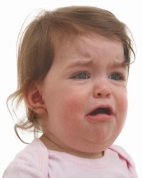 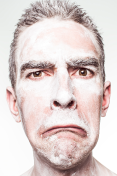 Q1
Q10
Q12
Q2
Collected query trails:
Q2
Q2
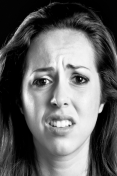 Q6
Q3
{Q1, Q2, Q3, Q4, Q5}
Q6
Q3
Q11
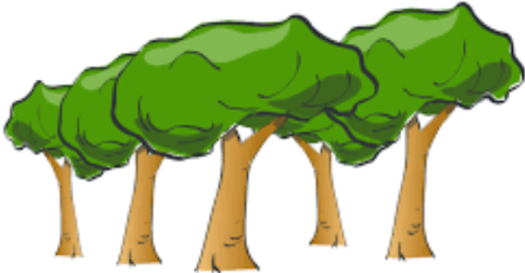 {Q11, Q3, Q9}
{Q1, Q2, Q6 , Q7 , Q8}
{Q12, Q2, Q3, Q4, Q5}
{Q1, Q2, Q3, Q9}
Q7
Q4
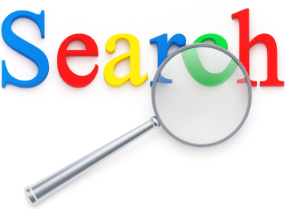 Q7
Q4
Q3
{Q10, Q2, Q6, Q7, Q8}
Q5
Q9
Q8
Q9
Q8
Q5
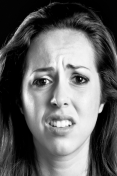 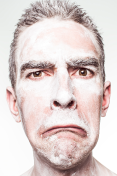 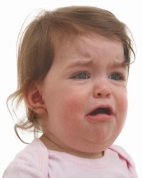 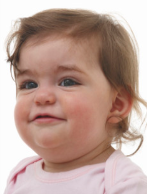 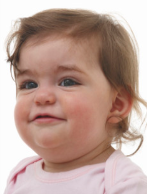 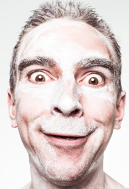 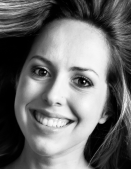 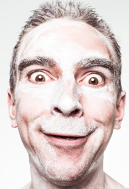 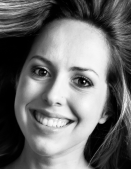 Inverted Query (Suffix) Tree / Forest:
“collective satisfaction” – “individual confusion”
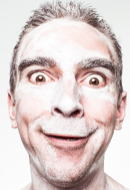 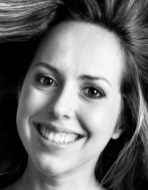 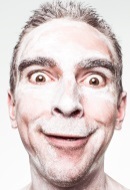 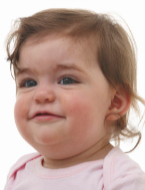 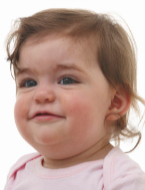 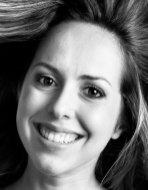 Q5
Q8
Q9
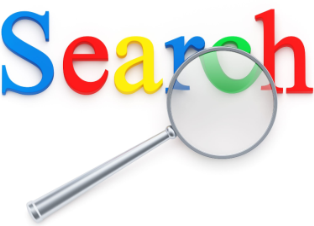 Q4
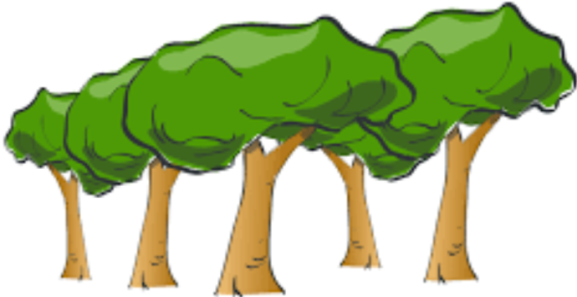 Q7
Inverted (!) query trails:
Q3
Q3
{Q5, Q4, Q3, Q2, Q1}
Q6
{Q9, Q3, Q11}
Q2
{Q8, Q7, Q6 , Q2 , Q1}
Q2
{Q5, Q4, Q3, Q2, Q12}
{Q9, Q3, Q2, Q1}
Q2
{Q8, Q7, Q6, Q2, Q10}
Q1
Q11
Q12
Q1
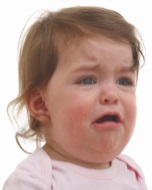 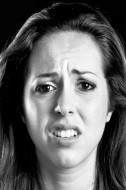 Q10
Q1
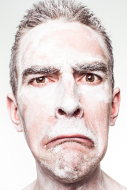 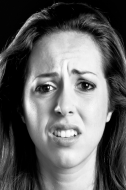 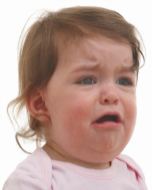 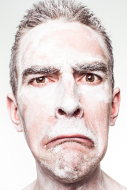 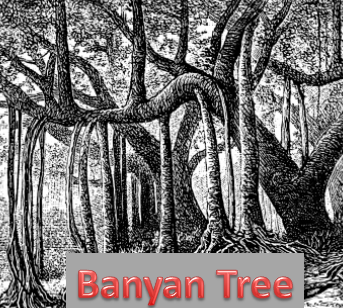 Merged Query Forest with Inversed Query Forest =
= There-and-Back-Structure (TB-Query-Structure)
Lovitskii, V. A., Terziyan, V. (1981). Words’ Coding in TB-Structure. Problemy Bioniki, 26, 60-68. (In Russian)
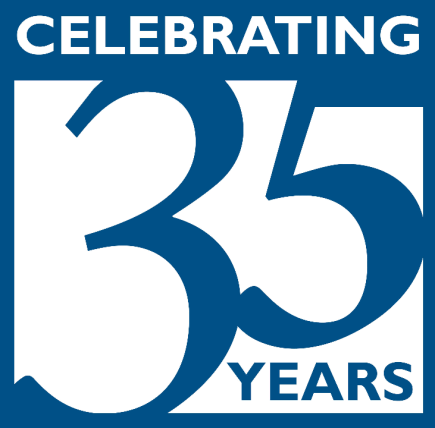 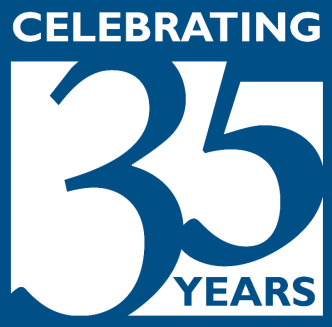 TB-Query has been originally invented for “intelligent” storage of words
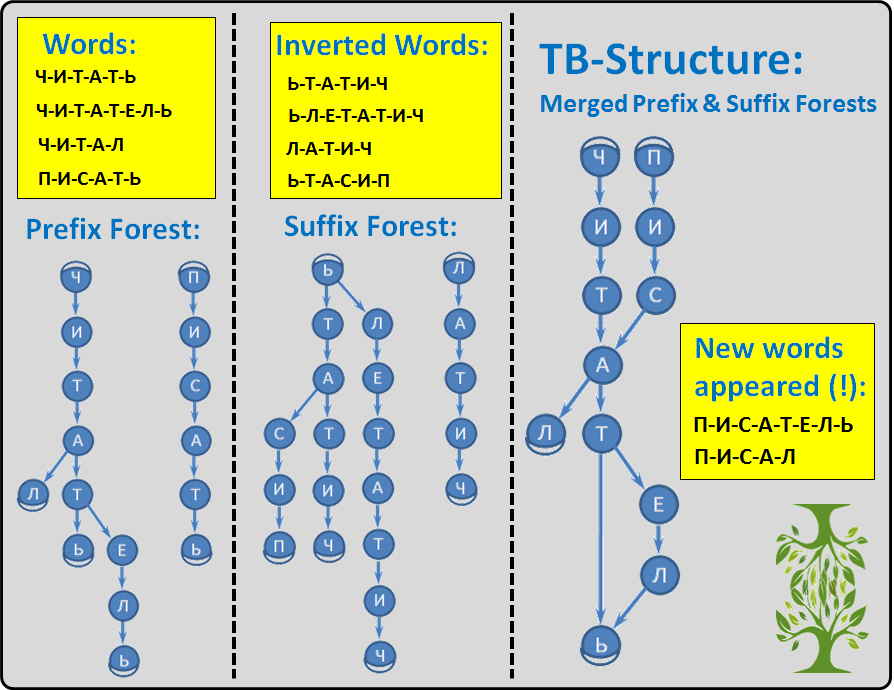 TB-Structure (merged Prefix & Suffix forests):
“collective or individual confusion” – “COLLABORATIVE satisfaction”
Original (Collected) query trails:
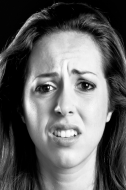 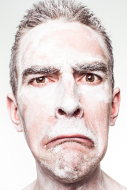 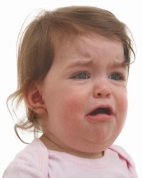 Q11
Q1
Q10
Q12
Q2
New (inferred)
query trails:
Q3
Q6
{Q11, Q3, Q4, Q5}
{Q1, Q2, Q3, Q4, Q5}
{Q11, Q3, Q9}
{Q12, Q2, Q3, Q9}
{Q1, Q2, Q6 , Q7 , Q8}
{Q12, Q2, Q6 , Q7 , Q8}
{Q12, Q2, Q3, Q4, Q5}
{Q10, Q2, Q3, Q4, Q5}
Q4
Q7
{Q1, Q2, Q3, Q9}
{Q10, Q2, Q3, Q9}
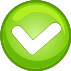 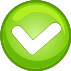 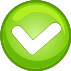 {Q10, Q2, Q6, Q7, Q8}
Q5
Q9
Q8
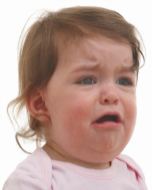 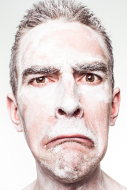 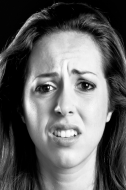 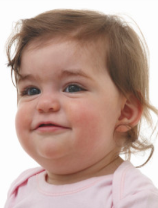 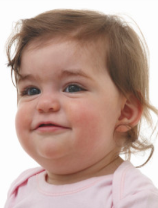 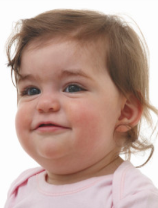 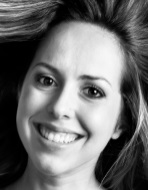 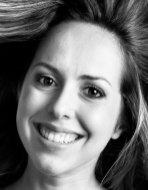 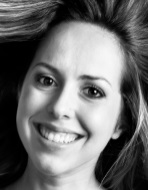 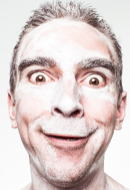 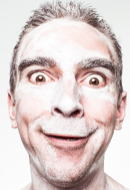 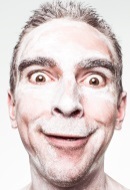 Batch preprocessing of trails before feeding TB-structure (because order matters):
using “prefix-suffix similarity” function
Original (Collected) query trails:
Tx: { Q1, Q2, Q3, Q4, Q5, Q6 }
{Q1, Q2, Q3, Q4, Q5}
{Q11, Q3, Q9}
{Q1, Q2, Q6 , Q7 , Q8}
{Q12, Q2, Q3, Q4, Q5}
Ordered query trails:
{Q1, Q2, Q3, Q9}
{Q1, Q2, Q3, Q4, Q5}
{Q10, Q2, Q6, Q7, Q8}
Ty: { Q1, Q2, Q3, Q7, Q8, Q5, Q6 }
{Q12, Q2, Q3, Q4, Q5}
{Q1, Q2, Q3, Q9}
{Q11, Q3, Q9}
{Q1, Q2, Q6 , Q7 , Q8}
{Q10, Q2, Q6, Q7, Q8}
How we got this TB-Structure: 
Step-by-Step structure feeding
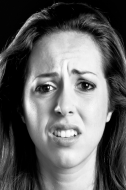 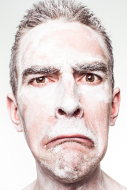 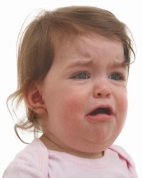 Q11
Q1
Q10
Q12
Q2
Q3
Q6
Ordered query trails:
Q4
Q7
{Q1, Q2, Q3, Q4, Q5}
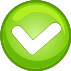 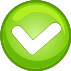 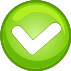 {Q12, Q2, Q3, Q4, Q5}
Q5
Q9
Q8
{Q1, Q2, Q3, Q9}
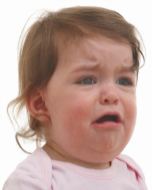 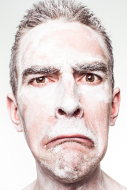 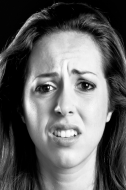 {Q11, Q3, Q9}
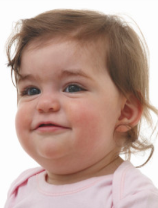 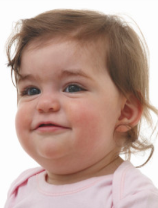 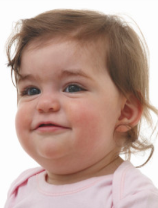 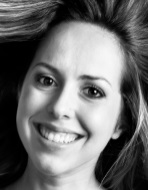 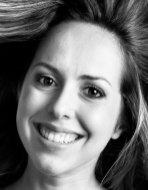 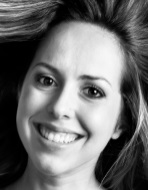 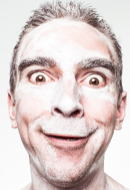 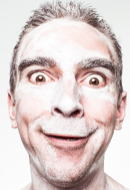 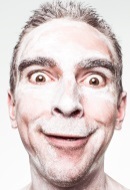 {Q1, Q2, Q6 , Q7 , Q8}
{Q10, Q2, Q6, Q7, Q8}
How we got this TB-Structure: 
Step 1
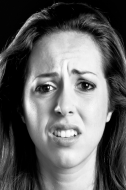 Q1
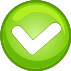 Q2
Q3
Ordered query trails:
Q4
{Q1, Q2, Q3, Q4, Q5}
{Q12, Q2, Q3, Q4, Q5}
Q5
{Q1, Q2, Q3, Q9}
{Q11, Q3, Q9}
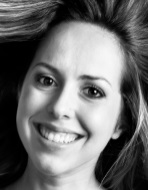 {Q1, Q2, Q6 , Q7 , Q8}
{Q10, Q2, Q6, Q7, Q8}
How we got this TB-Structure: 
Step 2
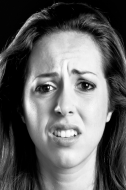 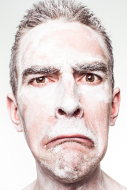 Q1
Q12
Q2
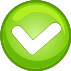 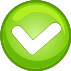 Q3
Ordered query trails:
Q4
{Q1, Q2, Q3, Q4, Q5}
{Q12, Q2, Q3, Q4, Q5}
Q5
{Q1, Q2, Q3, Q9}
{Q11, Q3, Q9}
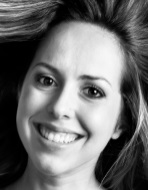 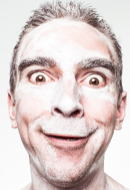 {Q1, Q2, Q6 , Q7 , Q8}
{Q10, Q2, Q6, Q7, Q8}
How we got this TB-Structure: 
Step 3
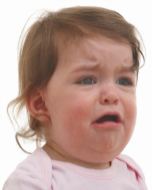 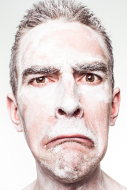 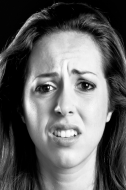 Q1
Q12
Q2
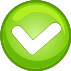 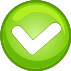 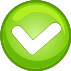 Q3
Ordered query trails:
Q4
{Q1, Q2, Q3, Q4, Q5}
NOTICE NEW (INFERRED) TRAIL:
{Q12, Q2, Q3, Q4, Q5}
{Q12, Q2, Q3, Q9}
Q5
Q9
{Q1, Q2, Q3, Q9}
{Q11, Q3, Q9}
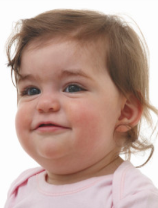 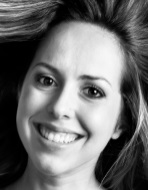 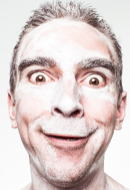 … which means that for the entry Q12 we may offer also search outcomes of the implicit query Q9 (as well as, of course, of the explicit one Q5 )
{Q1, Q2, Q6 , Q7 , Q8}
{Q10, Q2, Q6, Q7, Q8}
How we got this TB-Structure: 
Step 3* (“Collaborative Filtering” effect?)
NOTICE EFFECT aka “Collaborative Filtering” !!!
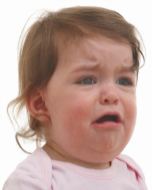 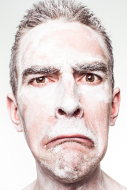 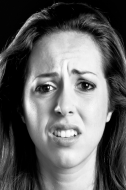 Q1
Q12
The underlying assumption of the collaborative filtering approach is that if a person A has the same “satisfaction” as a person B on an issue X (i.e., on the content returned by a search engine), then A is more likely to be satisfied on a different issue Y, which has already satisfied B, than to have the same satisfaction on Y as a person chosen randomly.
Q2
Q3
Q4
NOTICE NEW (INFERRED) TRAIL:
{Q12, Q2, Q3, Q9}
Q5
Q9
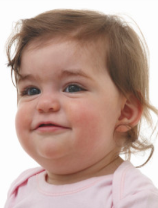 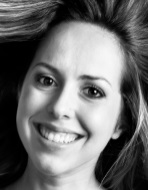 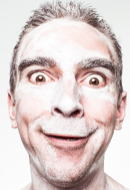 … which means that for the entry Q12 we may offer also search outcomes of the implicit query Q9 (as well as, of course, of the explicit one Q5 )
How we got this TB-Structure: 
Step 4
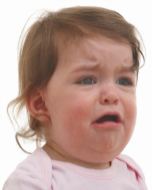 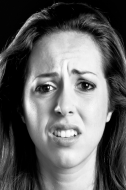 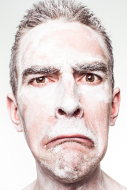 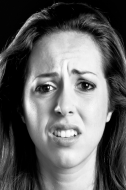 Q11
Q1
Q12
Q2
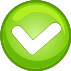 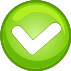 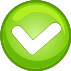 Q3
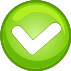 Ordered query trails:
Q4
{Q1, Q2, Q3, Q4, Q5}
NOTICE NEW (INFERRED) TRAIL:
{Q12, Q2, Q3, Q4, Q5}
Q5
Q9
{Q1, Q2, Q3, Q9}
{Q11, Q3, Q4, Q5}
{Q11, Q3, Q9}
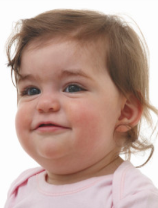 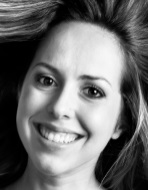 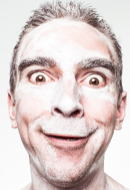 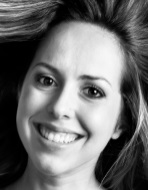 {Q1, Q2, Q6 , Q7 , Q8}
{Q10, Q2, Q6, Q7, Q8}
How we got this TB-Structure: 
Step 5
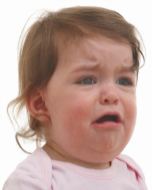 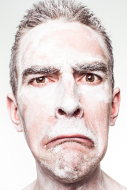 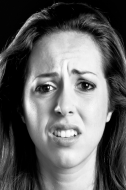 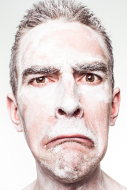 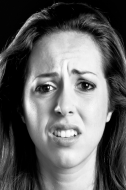 Q11
Q1
Q12
Q2
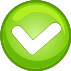 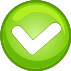 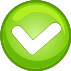 Q3
Q6
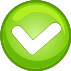 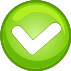 Ordered query trails:
Q4
Q7
{Q1, Q2, Q3, Q4, Q5}
NOTICE NEW (INFERRED) TRAIL:
{Q12, Q2, Q3, Q4, Q5}
Q5
Q9
Q8
{Q1, Q2, Q3, Q9}
{Q12, Q2, Q6, Q7, Q8}
{Q11, Q3, Q9}
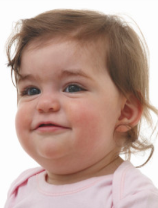 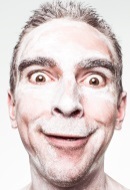 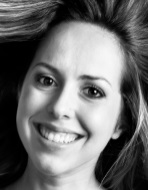 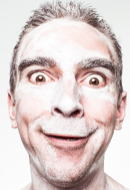 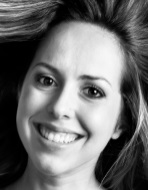 {Q1, Q2, Q6 , Q7 , Q8}
{Q10, Q2, Q6, Q7, Q8}
How we got this TB-Structure: 
Step 6
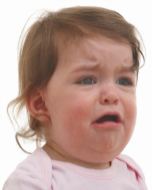 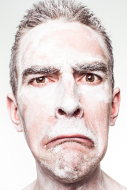 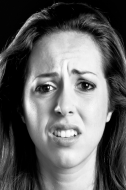 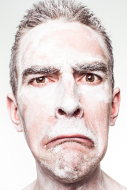 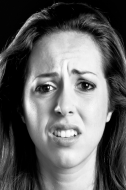 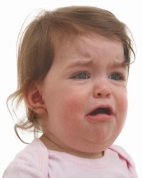 Q11
Q1
Q10
Q12
Q2
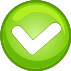 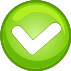 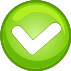 Q3
Q6
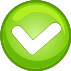 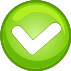 Ordered query trails:
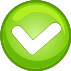 Q4
Q7
{Q1, Q2, Q3, Q4, Q5}
NOTICE 2 NEW (INFERRED) TRAILS:
{Q12, Q2, Q3, Q4, Q5}
Q5
Q9
Q8
{Q1, Q2, Q3, Q9}
{Q10, Q2, Q3, Q4, Q5}
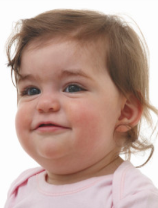 {Q10, Q2, Q3, Q9}
{Q11, Q3, Q9}
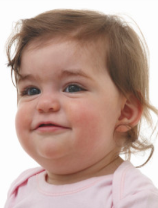 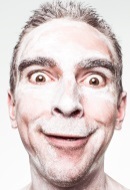 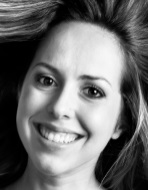 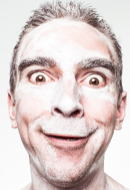 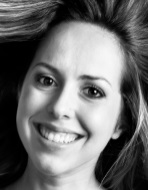 {Q1, Q2, Q6 , Q7 , Q8}
{Q10, Q2, Q6, Q7, Q8}
How we got this TB-Structure: 
(finally, notice collaborative satisfaction nodes due to inferred trails)
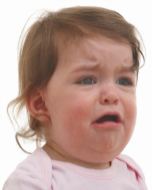 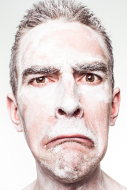 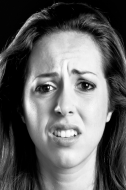 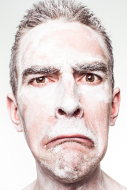 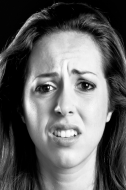 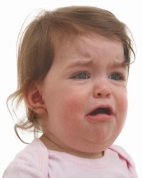 Q11
Q1
Q10
Q12
Q2
Q3
Q6
5 INFERRED TRAILS:
{Q12, Q2, Q3, Q9}
Ordered query trails:
Q4
{Q11, Q3, Q4, Q5}
Q7
{Q1, Q2, Q3, Q4, Q5}
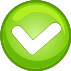 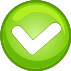 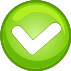 {Q12, Q2, Q6, Q7, Q8}
{Q12, Q2, Q3, Q4, Q5}
{Q10, Q2, Q3, Q4, Q5}
Q5
Q9
Q8
{Q1, Q2, Q3, Q9}
{Q10, Q2, Q3, Q9}
{Q11, Q3, Q9}
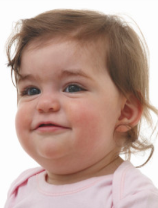 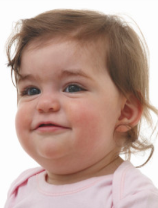 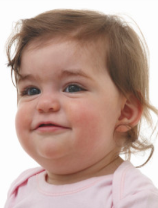 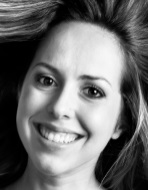 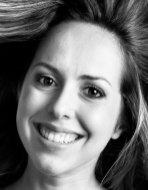 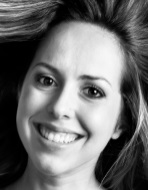 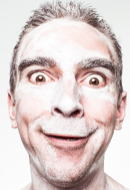 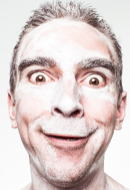 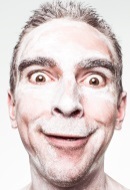 {Q1, Q2, Q6 , Q7 , Q8}
{Q10, Q2, Q6, Q7, Q8}
Trails merged simultaneously from prefix and suffix:
of course possible, no problem!
Q1
{ Q1, Q2, Q3, Q4, Q5, Q6 }
Q2
{ Q1, Q2, Q3, Q7, Q8, Q5, Q6 }
Q3
Q7
Q4
Q8
Unordered loops
(alternative paths from origin to destination)
are possible in TB-Structure
Q5
Q6
Nested prefixes or/and suffixes:
of course possible, no problem!
Q1
Q2
{ Q1,  Q2, Q3, Q4, Q5, Q6  }
{Q1,  Q2, Q3, Q4, Q5, Q6}
Q3
{ Q2, Q3, Q4, Q5, Q6  }
{Q2, Q3, Q4, Q5, Q6}
{ Q1, Q2, Q3, Q4, Q5 }
{  Q1, Q2, Q3, Q4, Q5  }
Q3
Q4
Maximal compactness
(and high inference potential)
Q5
Q6
Trails: Trees vs. Tries
Trees-based
TB-structure
Tries-based
TB-structure
Q1
Q2
Q2
Q1
Q5
Q5
Q7
Q7
Q9
Q10
Q10
Q9
Q13
Q12
Q13
Q12
Q19
Q18
Q18
Q19
Experiments with TB-Structure (Data Generation)
To test the properties of a TB-structures the first round of experiments has been run on an automatically generated artificial data set.

The automatic generation of trails was performed in two different ways:

With a uniform generator, which generated trails by choosing query symbols Qi from the so called “alphabet” {Q} uniformly at random and constructing trails of the length chosen randomly between lmin  and  lmax ;
With a random traversal generator which created a graph of the query symbols by placing each symbol in a node and adding a directed edge from each node to a fixed number of randomly chosen other nodes. A trail was generated by the graph traversal from a randomly chosen starting node.
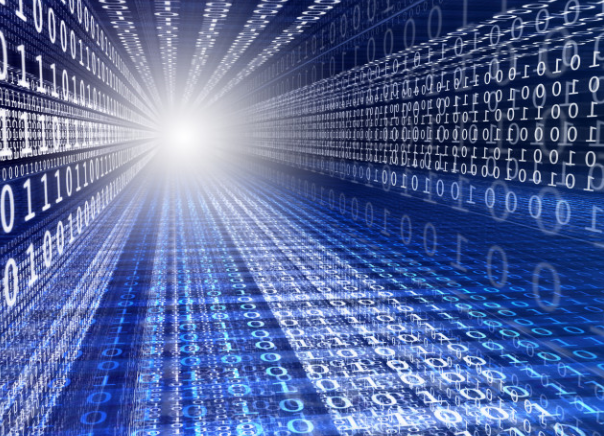 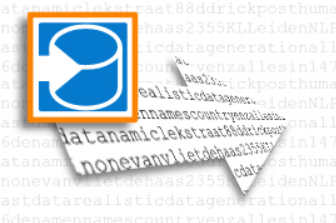 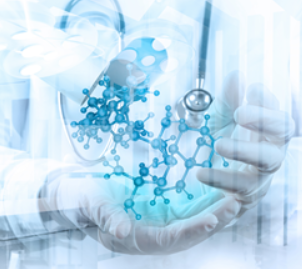 Experiments with TB-Structure (Data Settings)
We automatically generated 5391 restricted* TB-structures and 5391 fail-over** structures with different settings.

We varied the minimal trail length lmin from 5 to 55 nodes, the maximal length lmax varies from 5 to 60 nodes, the step of the length for each new set of generated structures was 5 nodes;

A number of symbols in the query alphabet varies from 20 minimum to 1280 maximum;

A number of initial trails varies from 100 to 51200.
*   Trails in restricted structures does not contain the same symbol (query) several times in various places (natural assumption);
** Trails in fail-over structures does not have any limitations (may lead to so called “toxic” cases).
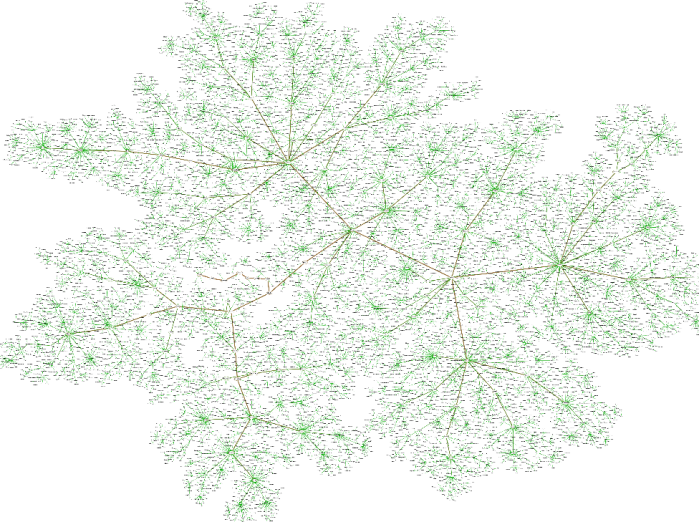 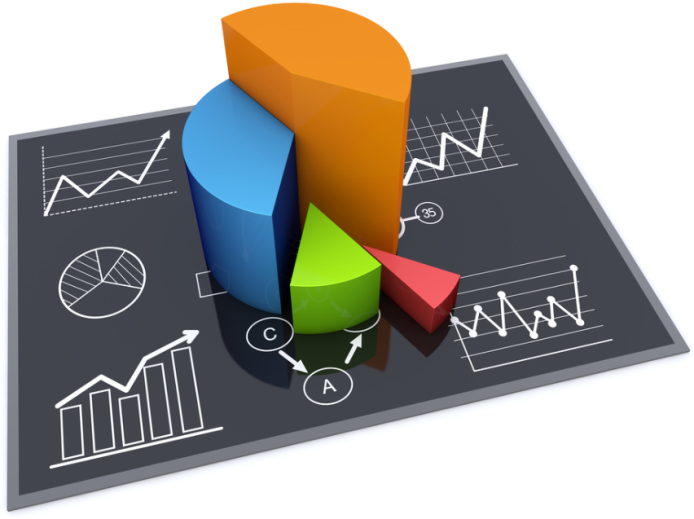 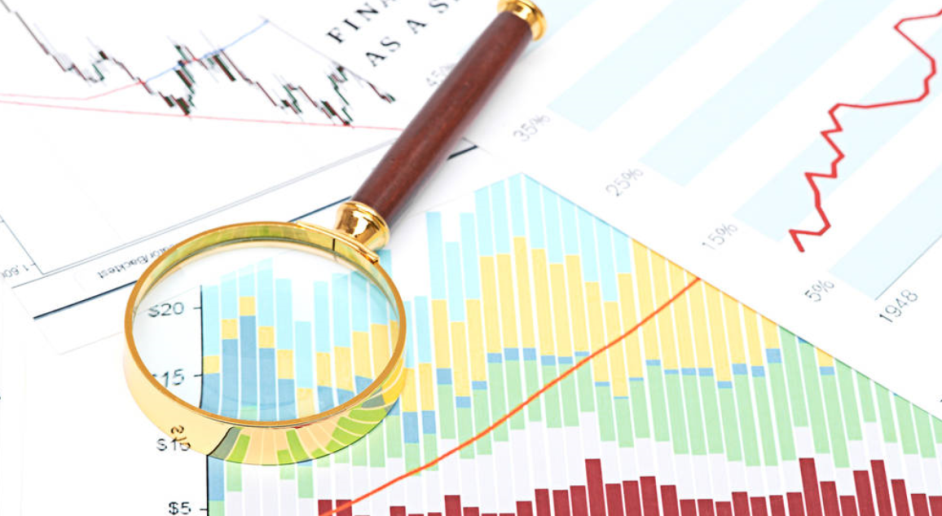 Math genealogy
Experiments with TB-Structure
(verifying new-trails’ “generative power” (inference capacity),
which also means storage “compactness”)
An important property of the TB structure verified by experiments is its generative power – ability to infer new trails, implicit in the initial collection of trails. Such property shows both the inference power and the compactness of the structure.

The experiments shown a non-linear, exponential-like dependency between the number of initial trails and newly generated ones.

The maximum number of generated trails was achieved in case of the bigger difference between the minimal possible length of trails and their maximal possible length (lmin = 5 ; lmax = 60) and the smallest possible alphabet (= 20). The biggest explosion of new trails was observed in a fail-over structure. In many cases the number of generated trails was so large that we were unable to count it at in reasonable time*.
* The combinatorial explosion is not critical in our case because usually real search tasks imply shorter query trails than what we used in experiments, and a large alpha-bet. TB-structures constructed with these settings are more compact and suffer less from explosion of newly generated trails.
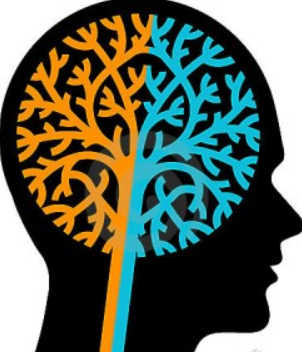 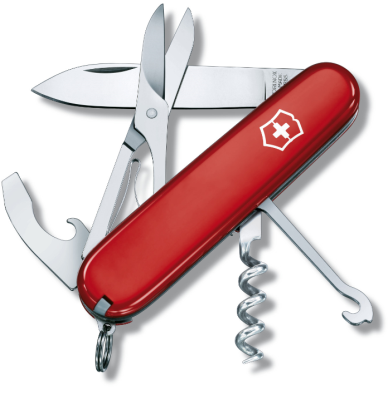 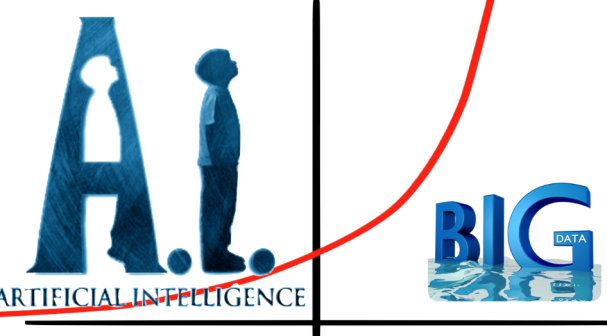 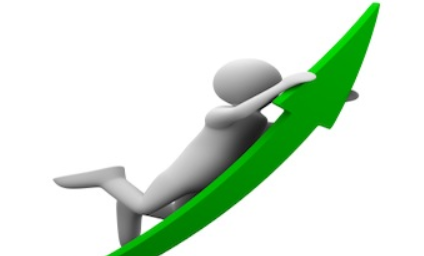 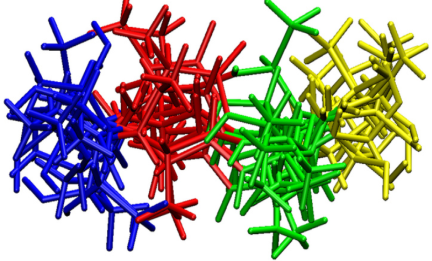 Next Stage: SWARM-TB-Query-Structure
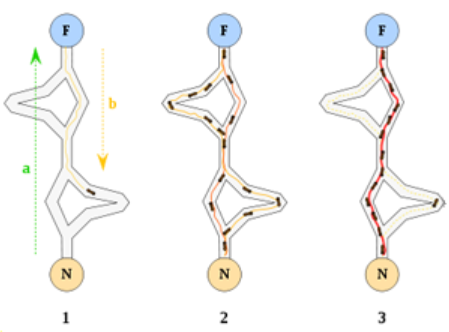 Q4
Q3
Q1
Q2
Q5
Q6
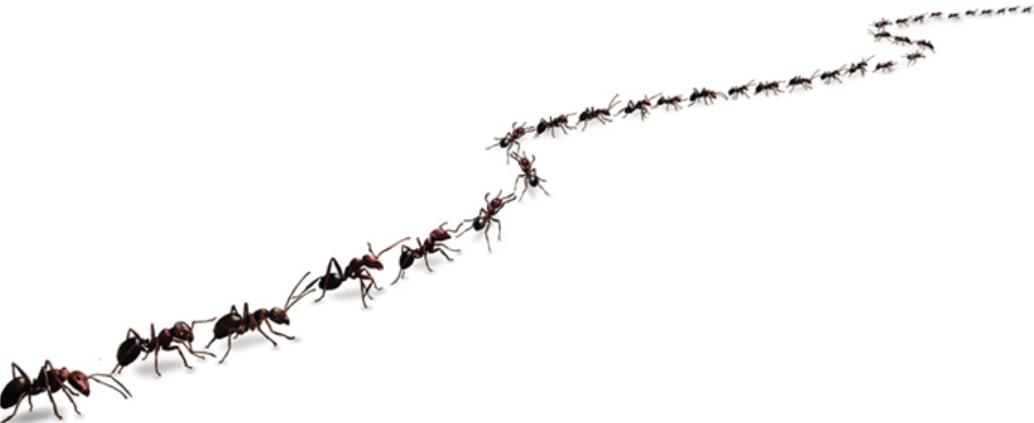 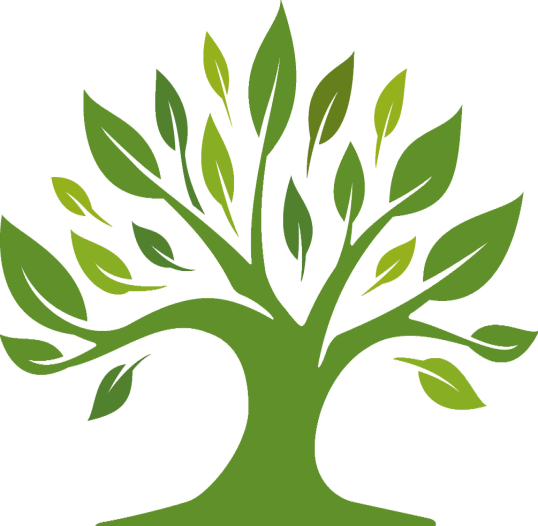 Q8
Q7
Q10
Q9
Q11
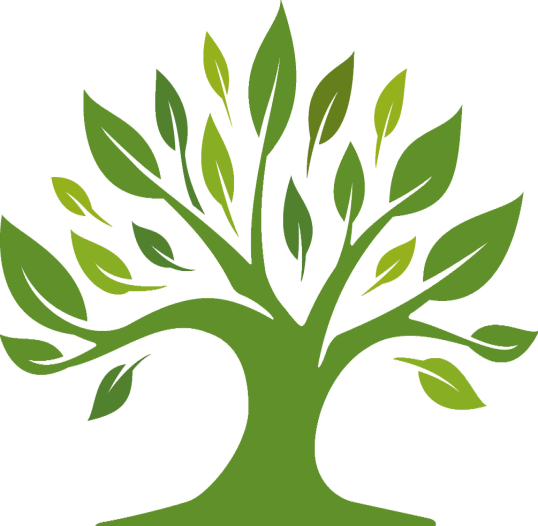 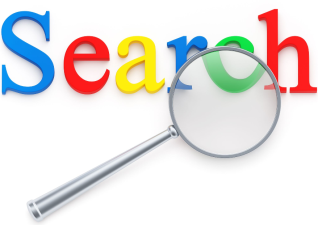 Q15
Q14
Q13
Q12
Q16
Q17
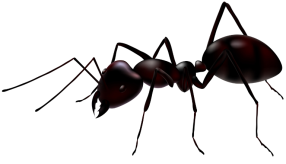 Q23
Q18
Q19
Q20
Q21
Q22
SWARM-TB-Query-Structure
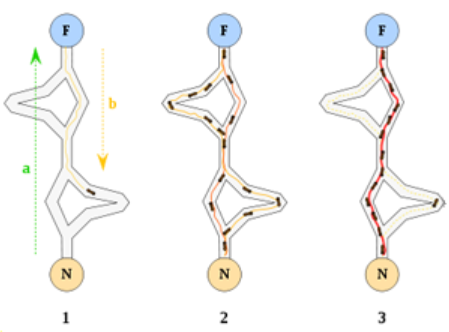 How we may use pheromone?
Ant Colony Optimization scheme:

   Initialize pheromone values
   repeat
       for ant k ∈ {1, . . .,m}
         construct a solution
       endfor
       forall pheromone values do
         decrease the value by a certain percentage {evaporation}
       endfor
       forall pheromone values corresponding to good solutions
       do
          increase the value {intensification}
       endfor
   until stopping criterion is met
[ D. Merkle & M. Middendorf ]
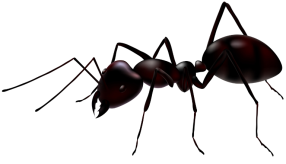 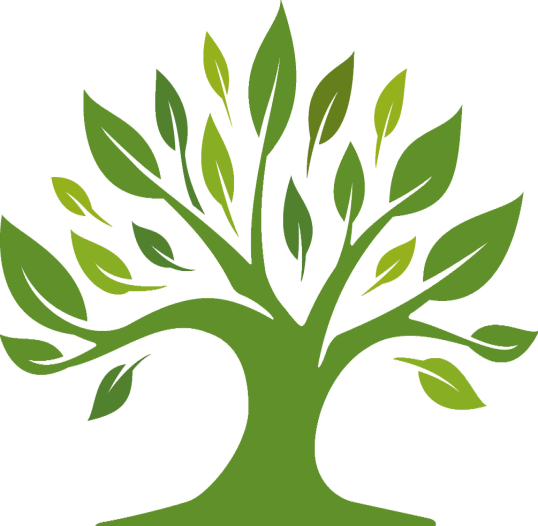 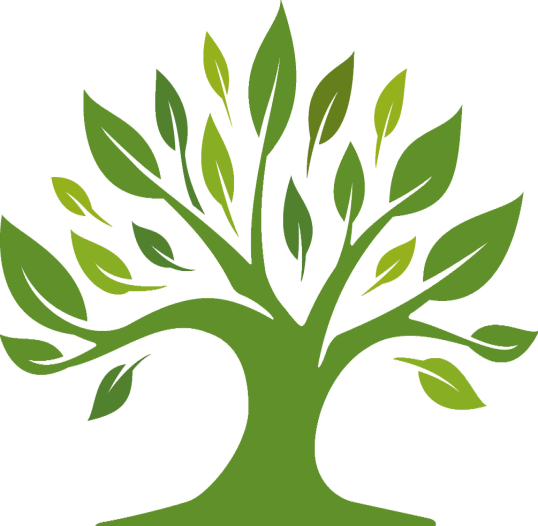 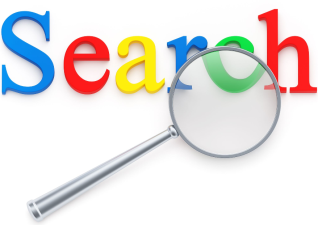 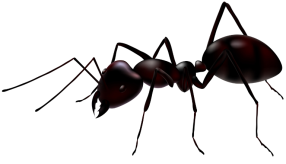 SWARM-TB-Query-Structure
Traveling Salesperson Problem ACO scheme:

Initialize pheromone values
repeat
    for ant k ∈ {1, . . .,m}{solution construction}
       S := {1, . . . , n} {set of selectable edges}
       choose edge i with probability p0i
       repeat
         choose edge j ∈ S with probability pij
         S := S − {j}
         i := j
       until S = ∅
   Endfor
   forall i, j do
      τij := (1 − ρ) · τij {evaporation}
   endfor
   forall i, j in iteration best solution do
     τi,j := τij +Δ {intensification}
   endfor
until stopping criterion is met
[ D. Merkle & M. Middendorf ]
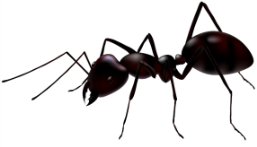 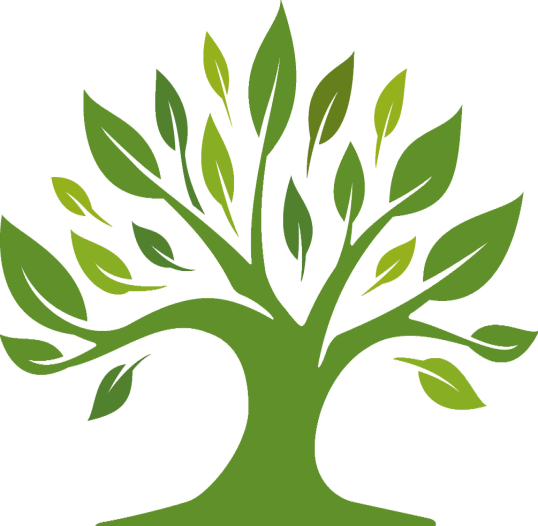 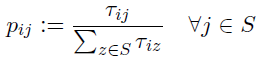 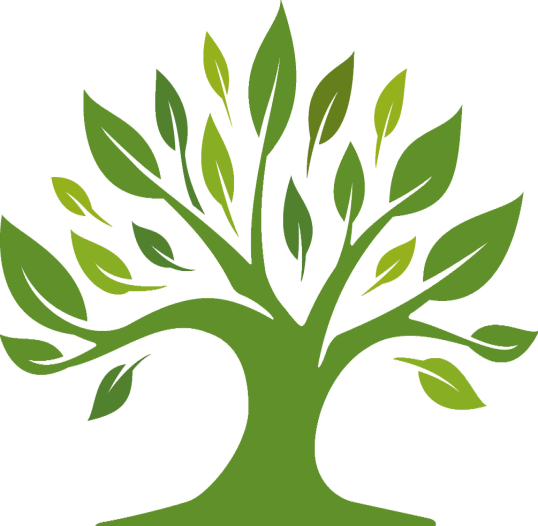 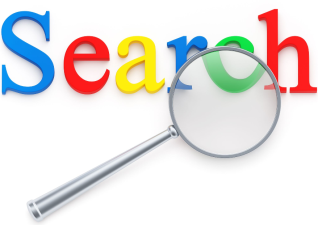 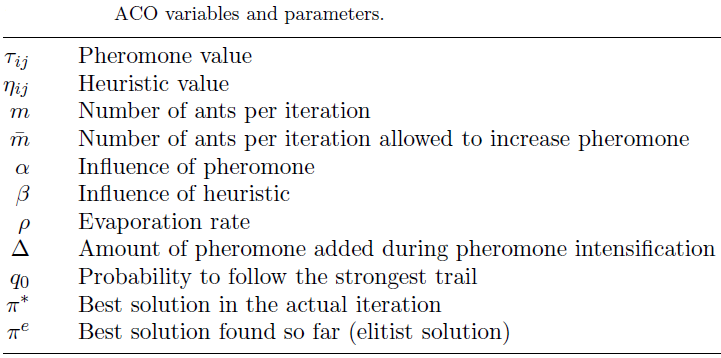 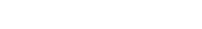 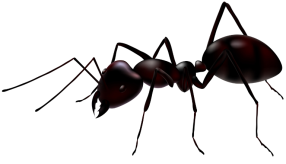 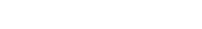 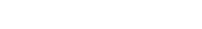 Summary and Conclusions
Exploratory search optimization benefits from capturing and processing collective search experience;

Collective behavior contains hidden patterns that can be uncovered and used;
 
TB-Structure contributes to the effective storage and operation over big data sequences, e.g., query trails of collective search experience;

TB-structure is a smart data model used for compact storage of explicit query trails and inference of implicit trails useful for new users’ intents prediction; 

TB-structure can be applied for various tasks implying sequential processes, configurations and plans in biology, medicine, industry, logistics, etc.; 

Experiments show that generative power of the proposed data structures is very high, in some cases we experience explosion of new implicit knowledge emergence;

The structure will benefit from applying a swarm intelligence on top of it.
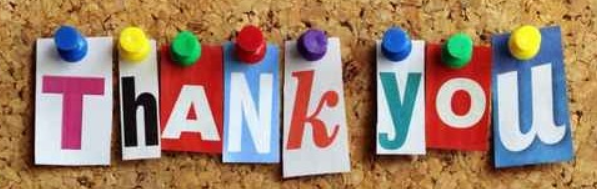 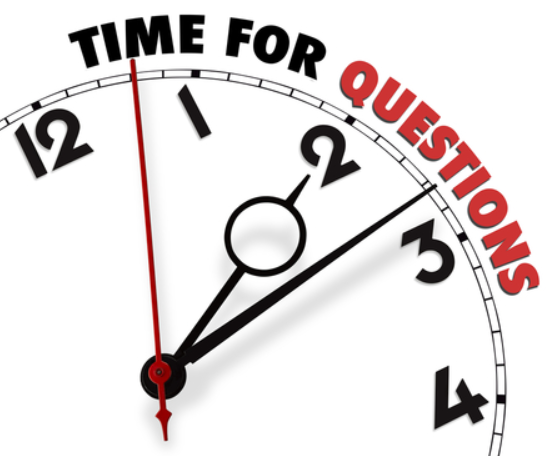 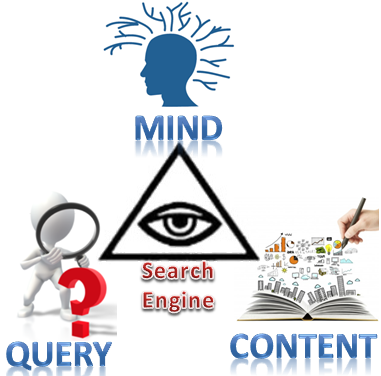 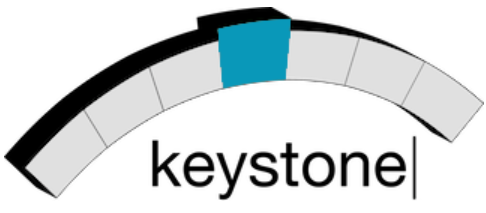 If no time for explicit questions,
then explore:
http://www.cs.jyu.fi/ai/IKC-2016.pptx 
for implicit answers …
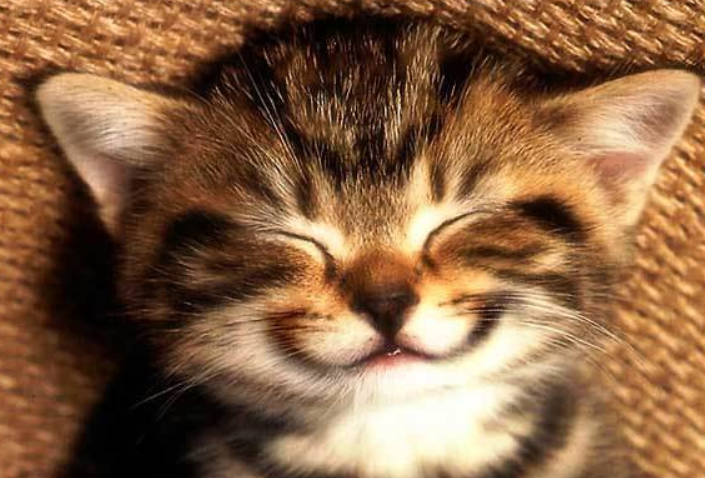 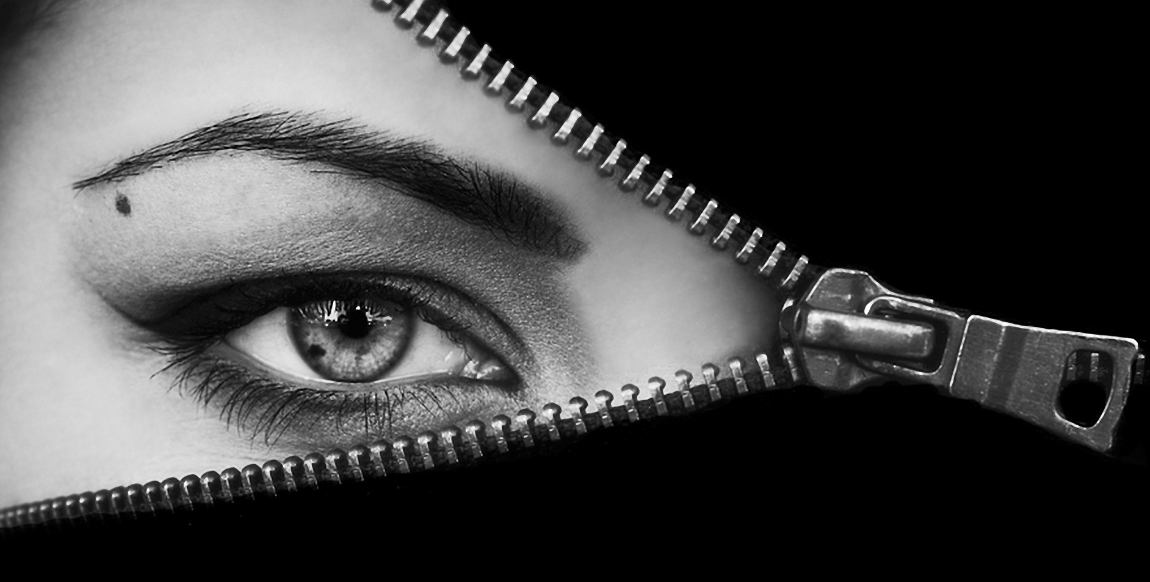 Hidden slides
Search Trail
Q1
S0
R1
The terminology
S1
The initial state-of-mind (original believed search objective)
S0
Q2
The keyword search query (depends on current state-of-mind)
Qi
A   S e a r c h    t r a I l
R2
The return/response  from the search engine (includes also its clickable neighborhood)
Ri
S2
The refined state-of-mind (refined search objective)
…
Si
The satisfaction state-of-mind (search mission accomplished)
Sn-1
Sn
Qn
Rn
Sn
Mind Trail
R1
S0
Q1
Query Trail
R2
S1
Q2
Response Trail
S2
Q3
R3
A   M I N D    t r a I l
A   Q u e r y    t r a I l
S3
Q4
A   r e s p o n s e    t r a I l
R4
…
…
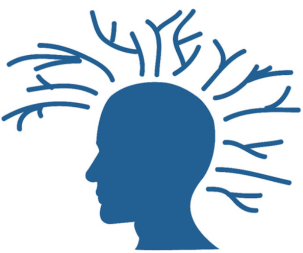 …
Sn-1
Qn-1
mind
Rn-1
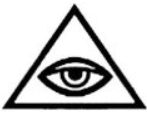 Sn
Qn
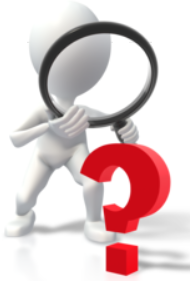 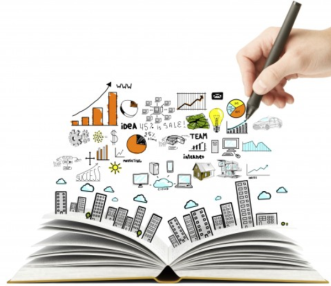 Search
Engine
Rn
Content
Query
Query Tree
example
Query Tree
Trails of the tree:
Q1
{Q1}
{Q1,Q2,Q3,Q4,Q5}
Q2
{Q1,Q2,Q6,Q7,Q8,Q9}
{Q1,Q2,Q6,Q7,Q10,Q11}
Q6
Q3
{Q1,Q2,Q6,Q7,Q10,Q12,Q13}
{Q1,Q2,Q6,Q14,Q15,Q16,Q17}
Q7
Q4
Q14
{Q1,Q18}
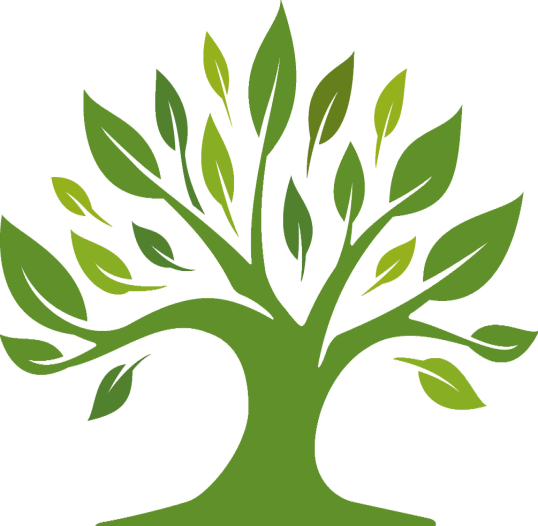 Q15
Q10
Q8
Q12
Q16
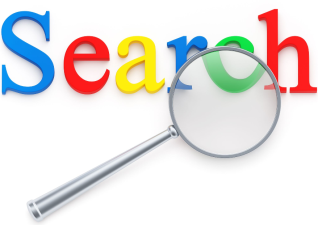 Q18
Q5
Q9
Q11
Q13
Q17
Query Forest
example
Query Forest
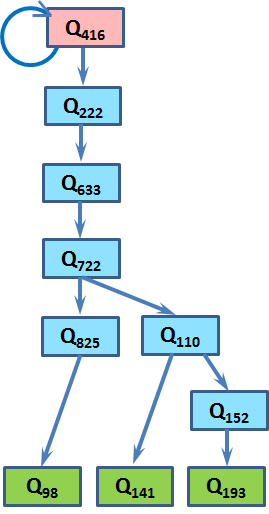 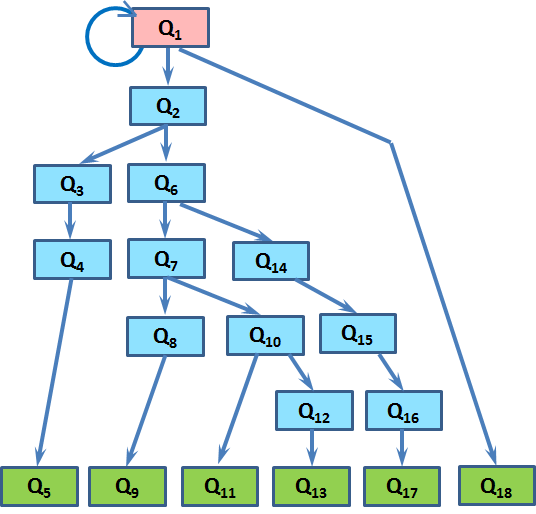 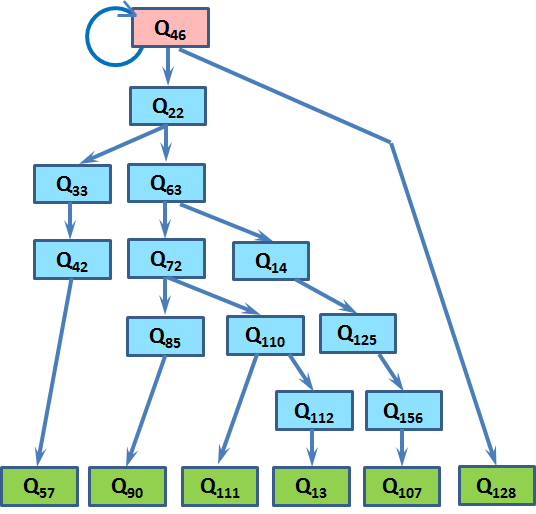 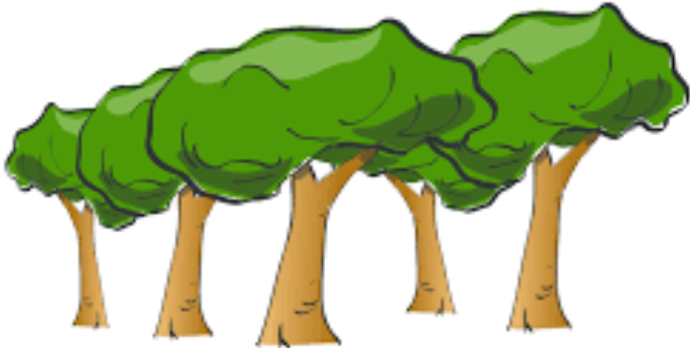 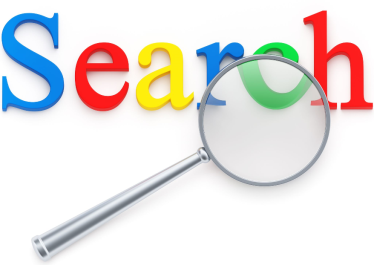 Inversed Query Tree
example
Inverse Query Tree
Trails of the tree:
Q5
{Q1}
{Q1,Q2,Q3,Q4,Q5}
Q4
{Q6,Q7,Q8,Q2,Q3,Q4,Q5}
{Q9,Q8,Q2,Q3,Q4,Q5}
{Q10,Q3,Q4,Q5}
Q3
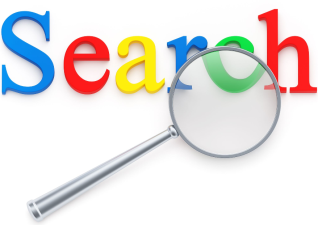 Q2
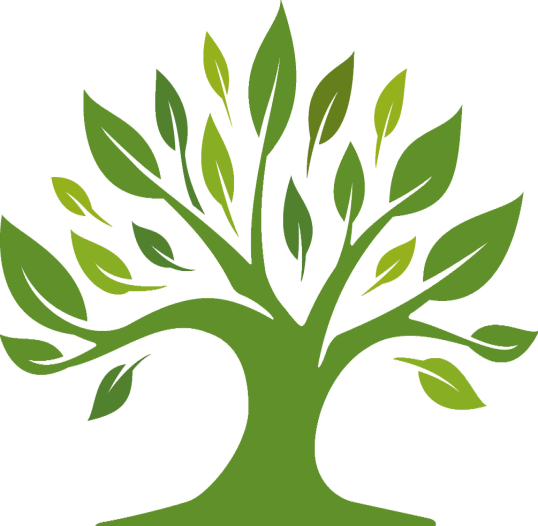 Q8
Q7
Q10
Q1
Q6
Q9
Inverse Query Forest
example
Inversed Query Forest
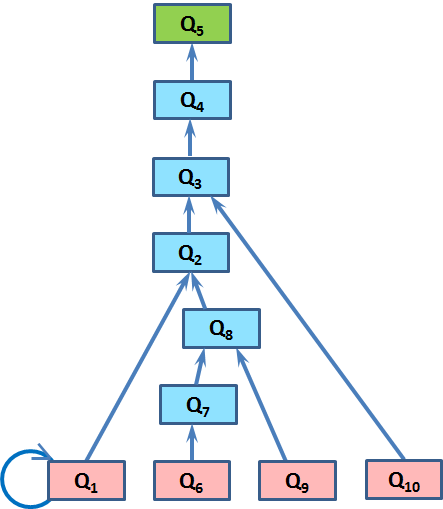 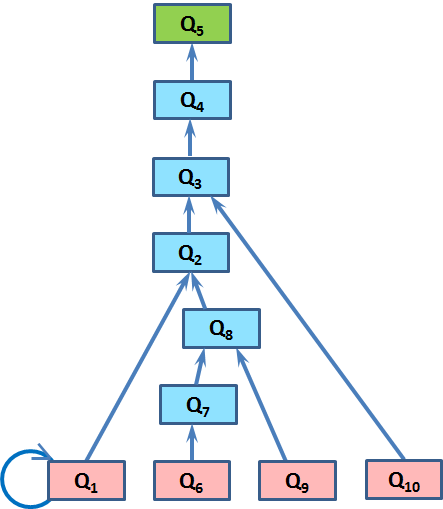 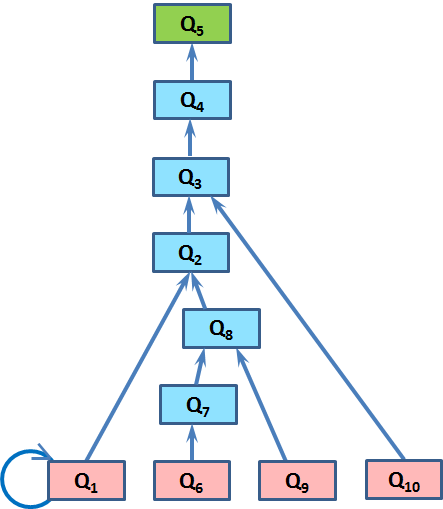 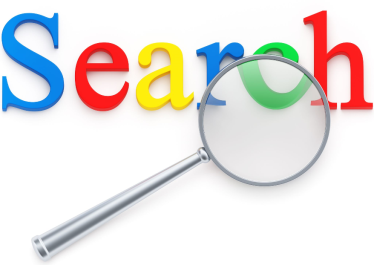 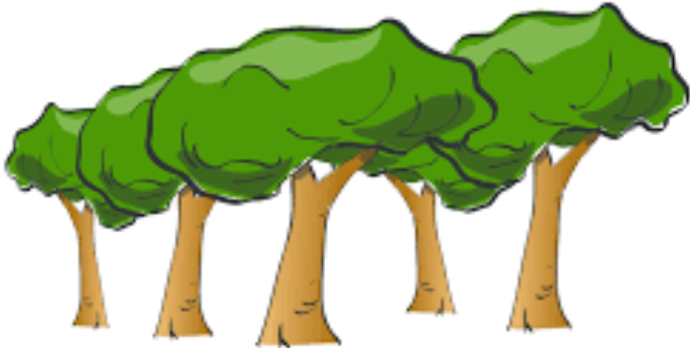 TB-Query-Structure
example
Q4
Q3
Q1
Q2
Q5
Q6
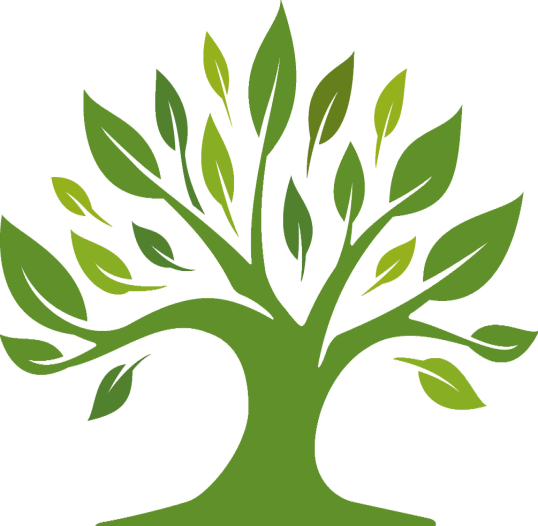 Q8
Q7
Q10
Q9
Q11
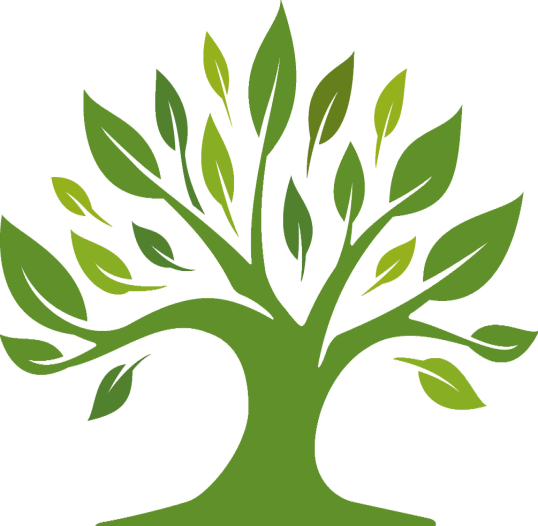 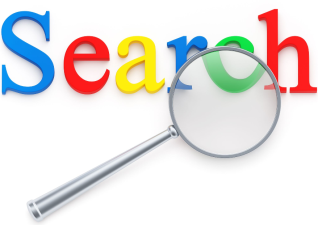 Q15
Q14
Q13
Q12
Q16
Q17
Q23
Q18
Q19
Q20
Q21
Q22
There-and-Back-Structure (example from old paper)
Lovitskii, V. A., Terziyan, V. (1981). Words’ Coding in TB-Structure. Problemy Bioniki, 26, 60-68. (In Russian).
Inverted Words:
Words:
Ь-Т-А-Т-И-Ч
Ч-И-Т-А-Т-Ь
Ь-Л-Е-Т-А-Т-И-Ч
Ч-И-Т-А-Т-Е-Л-Ь
Л-А-Т-И-Ч
Ч-И-Т-А-Л
П-И-С-А-Т-Ь
Ь-Т-А-С-И-П
There-and-Back-Structure (example from old paper)
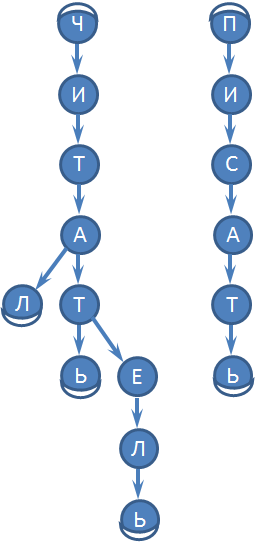 Prefix Forest:
Ч
П
И
И
Т
С
А
А
Words:
Л
Т
Т
Ч-И-Т-А-Т-Ь
Ч-И-Т-А-Т-Е-Л-Ь
Ь
Ь
Е
Ч-И-Т-А-Л
П-И-С-А-Т-Ь
Л
Ь
There-and-Back-Structure (example from old paper)
Suffix Forest:
Inverted Words:
Л
Ь
Ь-Т-А-Т-И-Ч
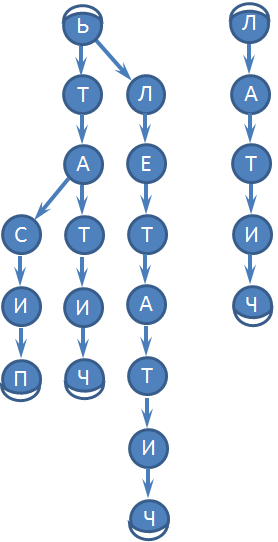 Л
А
Т
Ь-Л-Е-Т-А-Т-И-Ч
Л-А-Т-И-Ч
Е
Т
А
Ь-Т-А-С-И-П
С
Т
И
Т
А
Ч
И
И
Т
Ч
П
И
Ч
There-and-Back-Structure (example from old paper)
Prefix Forest:
Suffix Forest:
Л
Ь
Ч
П
Л
А
Т
И
И
Е
Т
А
Т
С
С
Т
И
Т
А
А
А
Ч
Л
И
Т
Т
И
Т
Ь
Ь
Ч
Е
П
И
Л
Ч
Ь
There-and-Back-Structure (example from old paper)
Prefix Forest:
Suffix Forest:
Л
Ь
Ч
П
Л
А
Т
И
И
Е
Т
А
Т
С
С
Т
И
Т
А
А
А
Ч
Л
И
Т
Т
И
Т
Ь
Ь
Ч
Е
П
И
Л
Ч
Ь
There-and-Back-Structure (example from old paper)
TB-Structure:
Ч
П
Original words:
И
И
Ч-И-Т-А-Т-Ь
Ч-И-Т-А-Т-Е-Л-Ь
Т
С
Ч-И-Т-А-Л
П-И-С-А-Т-Ь
А
New words appear:
Л
Т
П-И-С-А-Т-Е-Л-Ь
П-И-С-А-Л
Е
Л
Ь
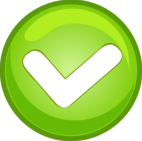 Words:
TB-Structure:
Merged Prefix & Suffix Forests
Inverted Words:
Ч-И-Т-А-Т-Ь
Ь-Т-А-Т-И-Ч
Ч-И-Т-А-Т-Е-Л-Ь
Ь-Л-Е-Т-А-Т-И-Ч
Ч-И-Т-А-Л
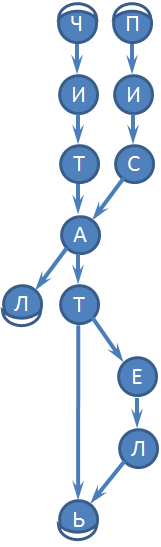 Л-А-Т-И-Ч
П-И-С-А-Т-Ь
Ь-Т-А-С-И-П
Suffix Forest:
Prefix Forest:
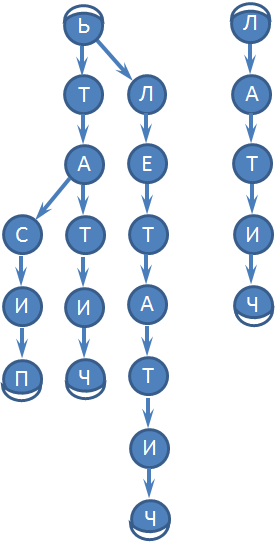 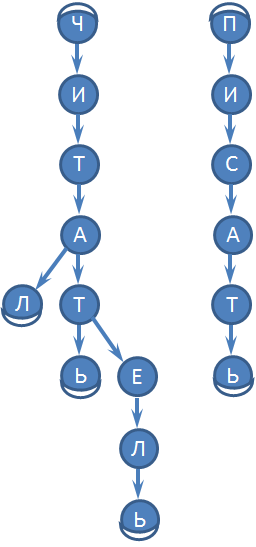 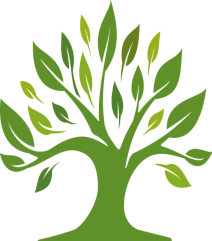 New words appeared (!):
П-И-С-А-Т-Е-Л-Ь
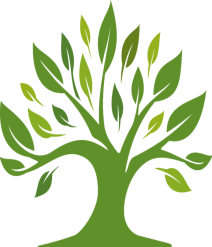 П-И-С-А-Л
Generating Effect of TB-Query-Structure
example
1
Q1
{Q1, Q7, Q9, Q12, Q18}
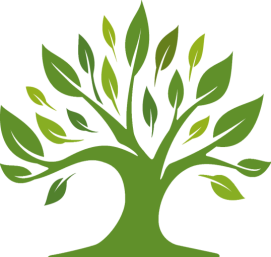 Q7
Q9
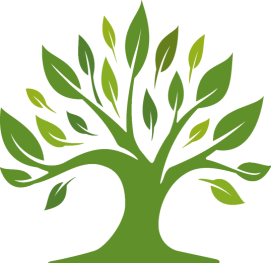 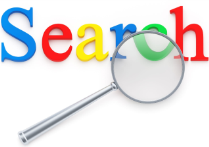 Q12
Q18
Generating Effect of TB-Query-Structure
example
2
{Q1, Q7, Q9, Q12, Q18}
Q1
{Q1, Q7, Q10, Q13, Q19}
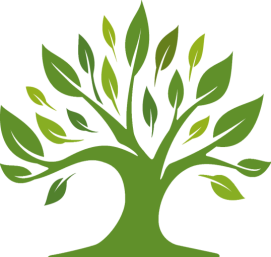 Q7
Q10
Q9
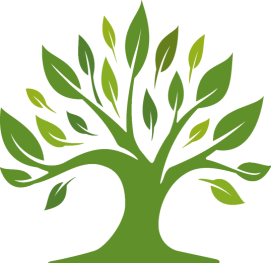 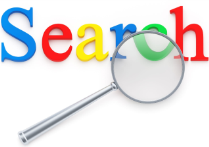 Q13
Q12
Q18
Q19
Generating Effect of TB-Query-Structure
example
3
{Q1, Q7, Q9, Q12, Q18}
Q1
Q2
{Q1, Q7, Q10, Q13, Q19}
{Q2, Q5, Q7, Q9, Q12, Q18}
Q5
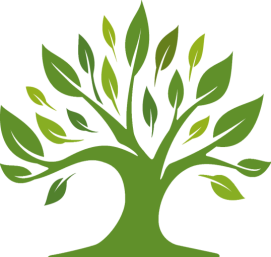 Q7
Q10
Q9
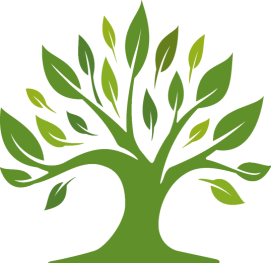 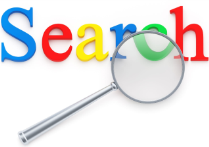 Q13
Q12
Q18
Q19
Generating Effect of TB-Query-Structure
example
4’’
Q1
Q2
{Q1, Q7, Q9, Q12, Q18}
{Q1, Q7, Q10, Q13, Q19}
Q5
{Q2, Q5, Q7, Q9, Q12, Q18}
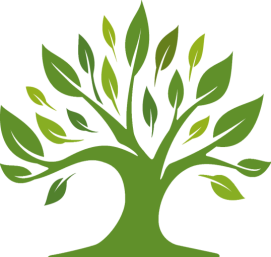 Q7
Q10
Q9
{Q2, Q5, Q7, Q10, Q13, Q19}
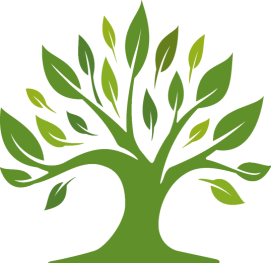 Reminds a collaborative filtering effect !
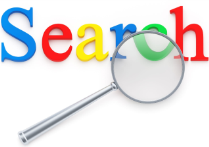 Q13
Q12
New trail generated automatically !
Q18
Q19
10 nodes; 9 edges
Collaborative Filtering (just a reminder)
[Wikipedia]: Collaborative filtering (CF) is a technique used by some recommender systems. Applications of collaborative filtering typically involve very large data sets. Collaborative filtering is a method of making automatic predictions (“filtering”) about the interests of a user by collecting preferences or taste information from many users (“collaborating”). 

The underlying assumption of the collaborative filtering approach is that if a person A has the same “satisfaction” as a person B on an issue X (i.e., on the content returned by a search engine), then A is more likely to be satisfied on a different issue Y, which has already satisfied B, than to have the same satisfaction on Y as a person chosen randomly.
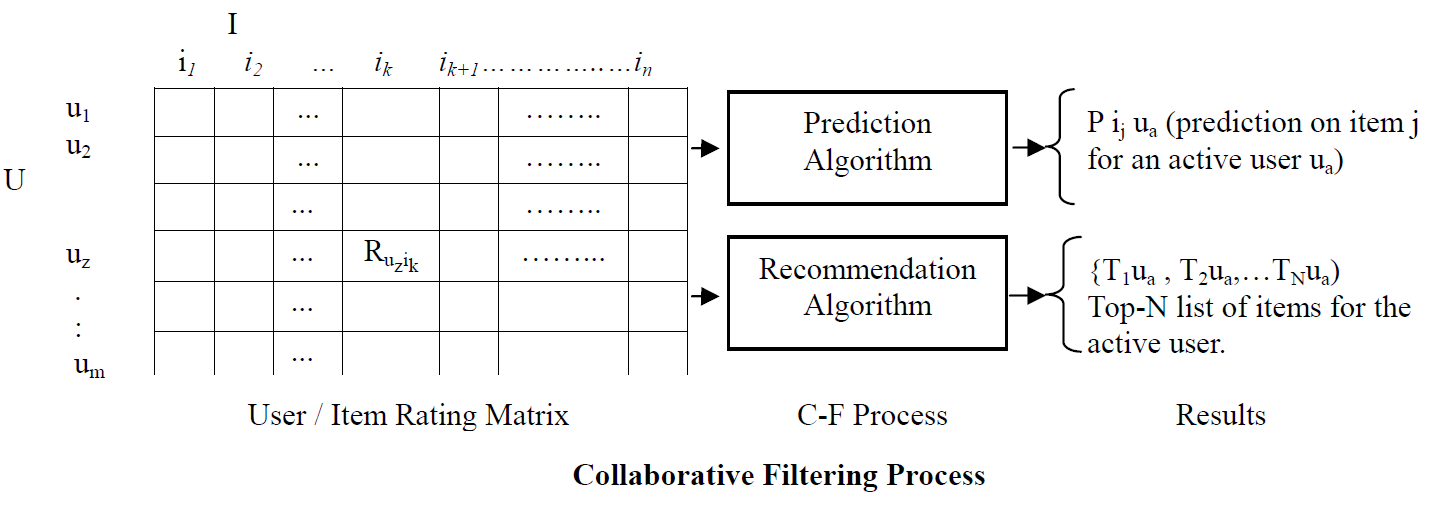 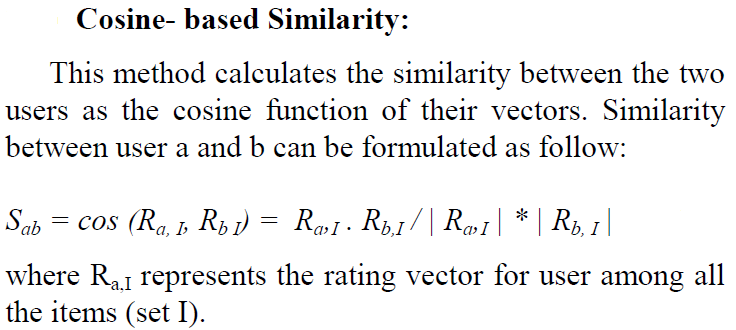 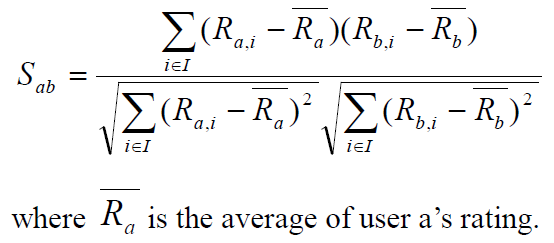 Some relevant study on
Search + Collaborative_Filtering
The study by Deokule, Yu & Lea (2005) proposed a Collaborative Filtering algorithm that generates and recommends a list of alternate keywords based on the keywords originally set by a user when searching documents from an online search engine. The proposed algorithm incorporates the similarities among keywords associated with the documents and provides crucial recommendations that may not be considered by the user. The purpose of the algorithm is to reduce the efforts in identifying appropriate keywords set to allocate the desired documents more efficiently.
Deokule, S. S., Yu, W. B., & Lea, B. R. (2005). A conceptual framework of using collaborative filtering algorithms to enhance keyword search. University of Missouri--Rolla.
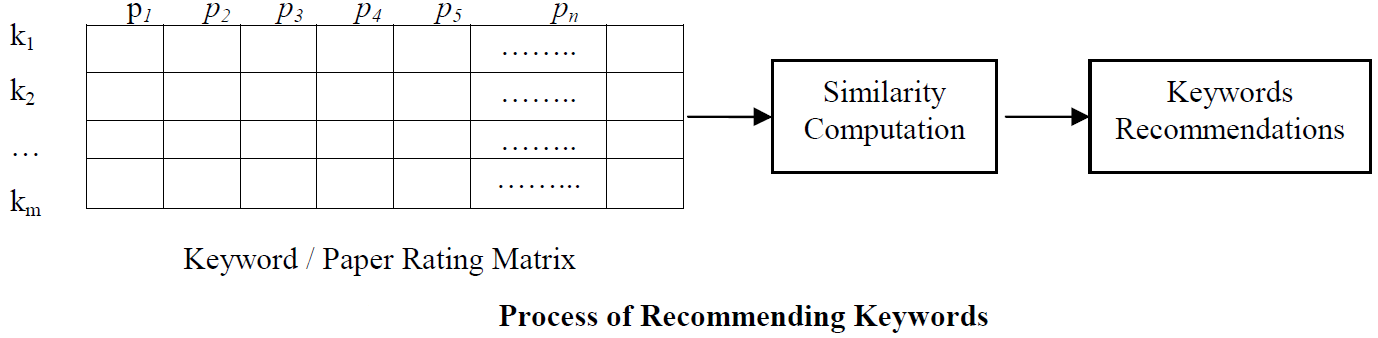 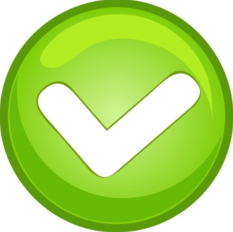 2
3
1
Q1
Q2
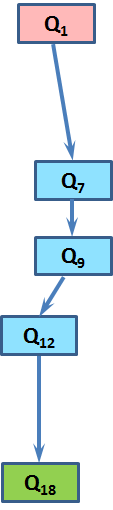 1
{Q1, Q7, Q9, Q12, Q18}
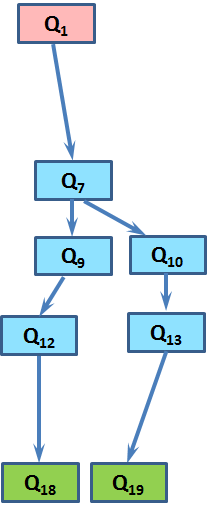 {Q1, Q7, Q10, Q13, Q19}
2
Q5
{Q2, Q5, Q7, Q9, Q12, Q18}
3
Q7
Q10
Q9
{Q2, Q5, Q7, Q10, Q13, Q19}
Q13
Q12
New trail generated automatically !
Q18
Q19
10 nodes; 9 edges
Generating Effect of TB-Query-Structure
example
5
{Q1, Q7, Q9, Q12, Q18}
Q1
Q2
{Q1, Q7, Q10, Q13, Q19}
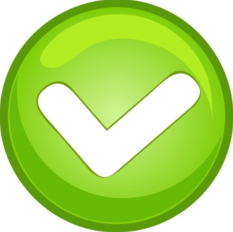 {Q2, Q5, Q7, Q9, Q12, Q18}
Q5
{Q1, Q7, Q9, Q12, Q18}
Q7
Q7
Q9
{Q2, Q5, Q7, Q10, Q13, Q19}
Q10
Q13
Q12
No new trail generated ! And not optimally compressed tree !
Order matters !
Q18
Q19
11 nodes; 10 edges
“Prefix-Suffix” Similarity
Tx: { Q1, Q2, Q3, Q4, Q5, Q6 }
Ty: { Q1, Q2, Q3, Q7, Q8, Q5, Q6 }
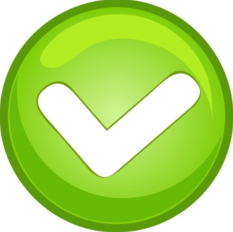 “Prefix-Suffix” Similarity (aka Ochiai coefficient)
Tx: { Q1, Q2, Q3, Q4, Q5, Q6 }
Ty: { Q1, Q2, Q3, Q7, Q8, Q5, Q6 }
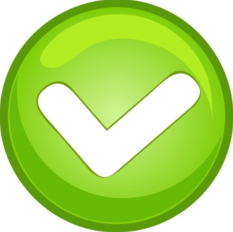 “Prefix-Suffix” Similarity (Harmonic mean-based)
Tx: { Q1, Q2, Q3, Q4, Q5, Q6 }
Ty: { Q1, Q2, Q3, Q7, Q8, Q5, Q6 }
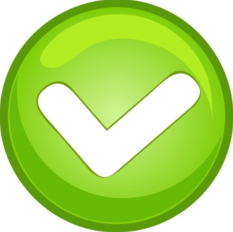 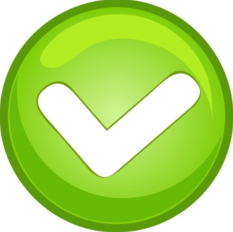 “Prefix-Suffix” Similarity
Tx: { Q1, Q2, Q3, Q4, Q5, Q6 }
Ty: { Q1, Q2, Q3, Q4, Q3, Q4, Q5, Q6 }
“Prefix-Suffix” Similarity
Tx: { Q1, Q2, Q3, Q2 , Q1}
Ty: { Q1, Q2 , Q3 }
Interesting case: what to do?
{Q1, Q2, Q6, Q2, Q3}
{Q1, Q2, Q4, Q5}
Q1
Q7
{Q1, Q2, Q6, Q2, Q4, Q5}
?
Q2
{Q7, Q2, Q4, Q5}
Q6
Q2
Q4
Q3
Q5
Interesting case: what to do?
{Q1, Q2, Q6, Q2, Q3}
{Q1, Q2, Q4, Q5}
Allow or not allow?
Q1
{Q1, Q2, Q6, Q2, Q4, Q5}
Q2
{Q7, Q2, Q4, Q5}
Q6
Just not allow ties like this one!
Q2
Q2
Q2
Q4
Q3
Q4
Q5
… but which one to delete?
Interesting case: delete always the newer one?
{Q1, Q2, Q6, Q2, Q3}
{Q1, Q2, Q4, Q5}
Q1
Q7
{Q1, Q2, Q6, Q2, Q4, Q5}
Q2
{Q7, Q2, Q4, Q5}
Q6
Just not allow ties like this one!
Q2
Q2
Q2
Q4
Q3
Q4
Q5
… but which one to delete?
Interesting case: delete always the newer one!
{Q1, Q2, Q6, Q2, Q3}
Q1
Q7
{Q1, Q2, Q6, Q2, Q4, Q5}
Q2
{Q1, Q2, Q4, Q5}
{Q7, Q2, Q4, Q5}
Q6
Q2
Just not allow ties like this one!
Q4
Q3
Q2
Q2
Q5
Q4
The structure must depend on
the order of feeding. Must it ???
… but which one to delete?
Interesting case: if so?
Q1
{Q1, Q2, Q6, Q2, Q3}
Q1
Q6
Q2
Q2
Q6
Q3
Q3
Q1
Q2
Q3
Interesting case: if so???
{Q1, Q4, Q2, Q6, Q2, Q6, Q4, Q3}
{Q1, Q4, Q3}
{Q1, Q2, Q6, Q3}
{Q1, Q2, Q6, Q2, Q6,Q3}
{Q1, Q2, Q4, Q6, Q3}
{Q1, Q2, Q5, Q6, Q2, Q4, Q6,Q3}
{Q1, Q2, Q5, Q6, Q3}
Interesting case: what to do?
Step-by-step: step 1
{Q1, Q2, Q6, Q2, Q3}
Q1
Q2
Q6
Q2
Q3
Interesting case: what to do?
Step-by-step: step 2
{Q1, Q2, Q6, Q2, Q3}
{Q1, Q2, Q4, Q5}
Q1
Q2
Q6
Q2
Q4
Q3
Q5
Interesting case: what to do?
Step-by-step: step 3
{Q1, Q2, Q6, Q2, Q3}
{Q1, Q2, Q4, Q5}
Q1
{Q1, Q2, Q6, Q2, Q4, Q5}
Q2
Q6
Q2
Q4
Q3
Q5
assume we allow this tie …
Interesting case: what to do?
Step-by-step: step 4
{Q1, Q2, Q6, Q2, Q3}
{Q1, Q2, Q4, Q5}
Q1
Q7
{Q1, Q2, Q6, Q2, Q4, Q5}
?
Q2
{Q7, Q2, Q4, Q5}
Q6
Q2
Q4
Q3
Q5
… then we will have another dilemma …
Interesting case: what to do?
Step-by-step: step 4’
{Q1, Q2, Q6, Q2, Q3}
{Q1, Q2, Q4, Q5}
Q1
Q7
{Q1, Q2, Q6, Q2, Q4, Q5}
Q2
{Q7, Q2, Q4, Q5}
Create both links ???
Create both links ???
Q6
Q2
Q4
Q3
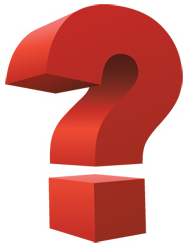 Q5
Interesting case: what to do?
Step-by-step: step 4’’
{Q1, Q2, Q6, Q2, Q3}
{Q1, Q2, Q4, Q5}
Q1
Q7
{Q1, Q2, Q6, Q2, Q4, Q5}
Q2
{Q7, Q2, Q4, Q5}
Choose one option aiming more new strings appear ???
Q6
{Q1, Q2, Q6, Q8}
Q2
Which means in case of a tie choose an option at a higher layer of the tree (?)
Q4
Q8
Q3
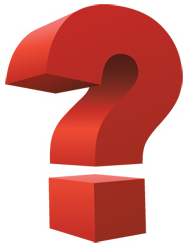 Q5
“Top” vs “Bottom”
Q1
Q2
{Q1, Q2, Q3, Q4, Q5, Q6}
{Q1, Q2, Q3, Q4, Q7, Q3, Q4, Q5, Q6}
Q3
?
Q4
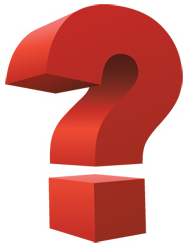 Q7
?
Q3
Q4
Or allow like here? Which of two? Or both?
Q5
Q6
“Top” vs “Bottom” (order matters)
{Q1, Q2, Q3, Q4, Q5, Q6}
Q1
{Q1, Q2, Q3, Q4, Q7, Q3, Q4, Q5, Q6}
Q2
Q3
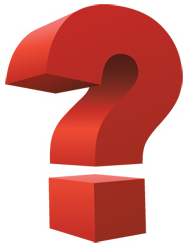 Q4
Q5
Q6
Too radical? But clear! (?)
“Top” vs “Bottom” (order matters)
Q1
Q2
{Q1, Q2, Q3, Q4, Q7, Q3, Q4, Q5, Q6}
{Q1, Q2, Q3, Q4, Q5, Q6}
Q3
Q4
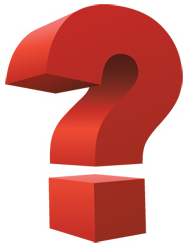 Q7
Q3
Q4
Too radical? But clear! (?)
Q5
Q6
Nested trees dilemma
{Q1, Q2, Q3, Q4, Q5, Q6}
Q1
Q3
Q1
{Q3, Q4, Q5, Q6}
{Q1, Q2}
Q2
Q2
Q3
Q3
OR
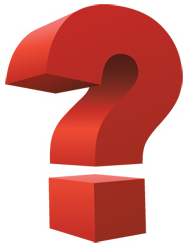 Q4
Q4
Q5
Q5
Q6
Q6
Q2
Which way is better?
Nested trees dilemma.
Case of tries…
No problem??!
Common “NEST” node
Q3
Q1
{Q1, Q2, Q3, Q4, Q5, Q6}
Q2
{Q3, Q4, Q5, Q6}
Q2
Q3
{Q1, Q2}
Q4
Q5
Qk
Qk
Qk
Q6
Considered as different !
Considered as different !
Considered as different !
Common “SATISFACTION” node
What to do with one-node strings?
{Q1}
OR
OR even
Q1
Q1
Q1
Q1
Q1
Q1
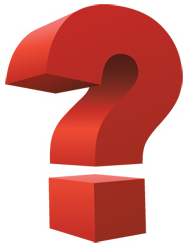 Which way is better?
What to do with one-node strings? Case of tries… No problem?!!
{Q1}
Common “NEST” node
Q1
Common “SATISFACTION” node
Trails pre-processing before feeding TB-Query-Structure
Self-Optimization:
Structure decomposition, trails’ set optimal reordering and structure re-composition
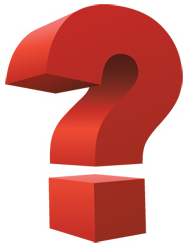 Future: TB-Everything
TB-Bayesian-networks
TB-Markov-chains
TB-Planning


E.g., TB-Taxonomy (ontology) (probably there anyway)
TB-Partonomy – interesting new inference opportunity!
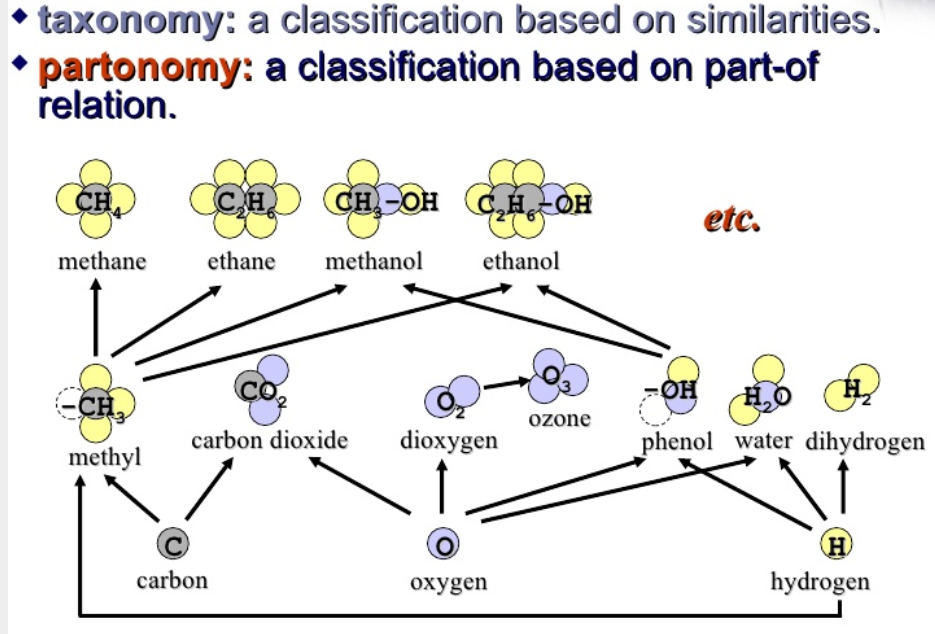 Partonomy (meronomy)
looks already like a TB-structure !
Future: TB-Everything
TB-Taxonomy
Class1
Class2
{C1, C3, C4}
{C2, C3, C5}
Class3
{C1, C3, C5}
{C2, C3, C4}
TB-Inheritance???
Class5
Class4
Future: TB-Everything
Personal or collaborative planning history
TB-Planning
A1 : Take Bus
A2 : Walk
{A1, A3, A4}
{A2, A3, A5}
A3 : Enter Store
{A1, A3, A5}
{A2, A3, A4}
New valid plan !
A5 : Buy Beer
A4 : Buy Bread
Similar effect: TB-Markov-Chain; TB-Bayesian-Network, etc. (!!!)
Divergent Thinking?
Divergent thinking is an idea generation technique (such as brainstorming) in which an idea is followed in several directions to lead to one or more new ideas, which in turn lead to still more ideas. In contrast to convergent thinking, (which aims at solving a specific problem) divergent thinking is creative, open-ended thinking aimed at generating fresh views and novel solutions. (http://www.businessdictionary.com/definition/divergent-thinking.html);
Divergent thinking is a thought process or method used to generate creative ideas by exploring many possible solutions. It is often used in conjunction with its cognitive opposite, convergent thinking, which follows a particular set of logical steps to arrive at one solution, which in some cases is a ‘correct’ solution. By contrast, divergent thinking typically occurs in a spontaneous, free-flowing manner, such that many ideas are generated in an emergent cognitive fashion. Many possible solutions are explored in a short amount of time, and unexpected connections are drawn. After the process of divergent thinking has been completed, ideas and information are organized and structured using convergent thinking. (http://en.wikipedia.org/wiki/Divergent_thinking )
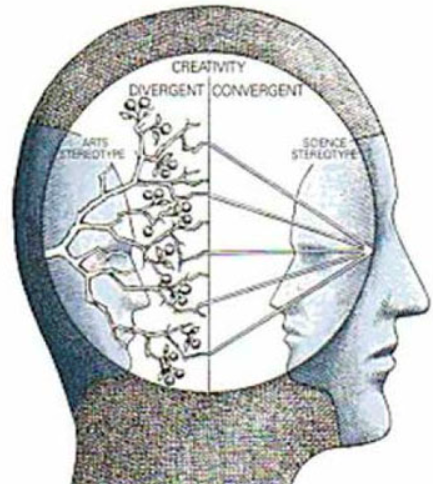 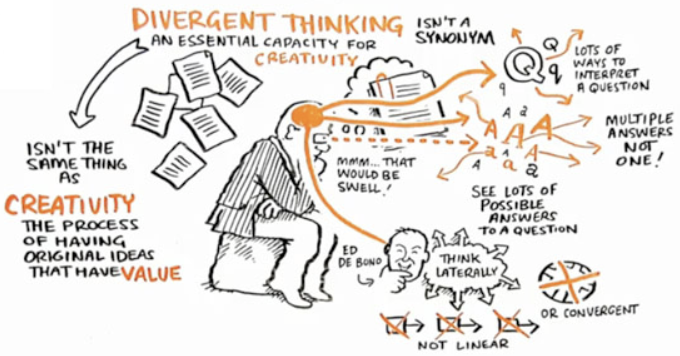 OWA-Driven Search terminology:
Open world (“Do not know what”) Search
Information discovery
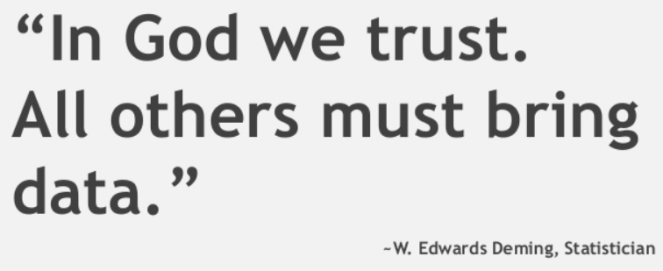 Adaptive keyword Search
Incremental Search
Learning from search history
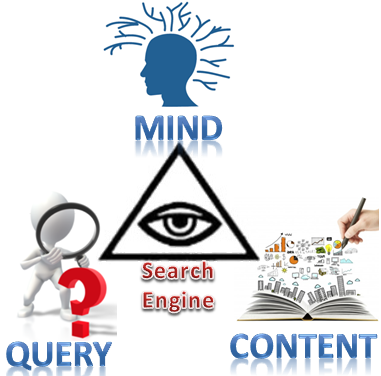 Query dialogue mining
Query Trails
Intelligent structure
Swarm Intelligence
Self-optimization
… more to come …
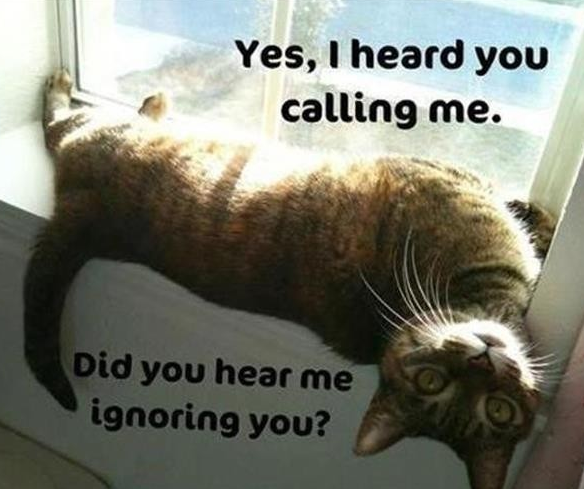